Absorção e Fluorescência UV-Vis
- Absorção (e emissão) por níveis vibrônicos moleculares;
- Identificação quantitativa e espacial (qualitativa) de grupamentos químicos moleculares específicos.
Solução
Near UV/Vis (350 a 600 nm)
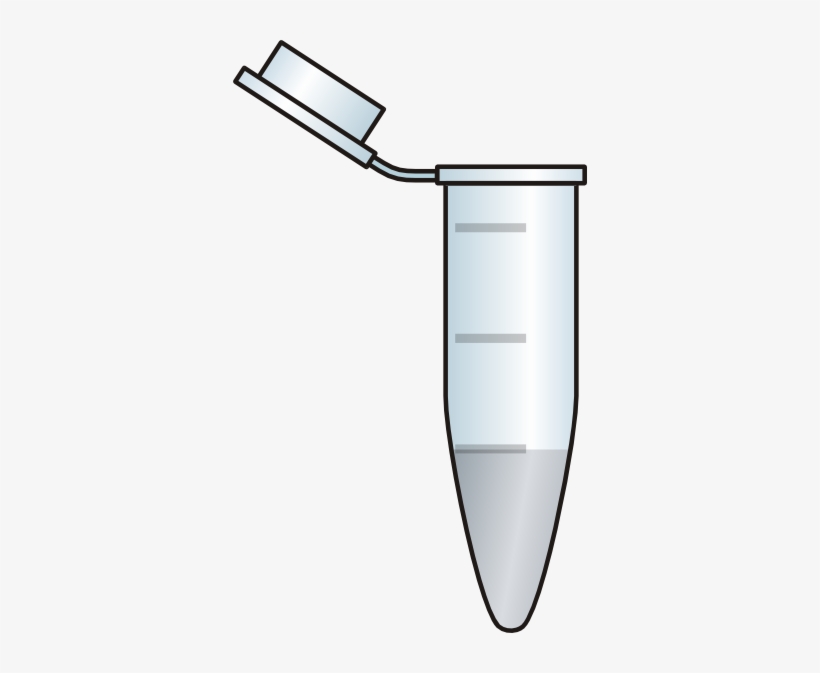 PMT
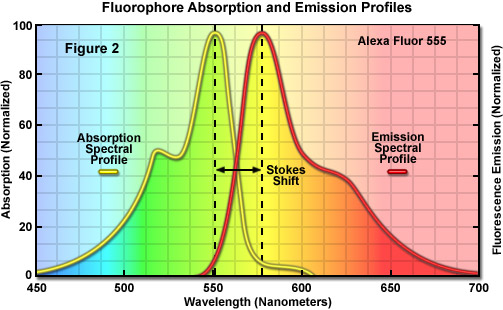 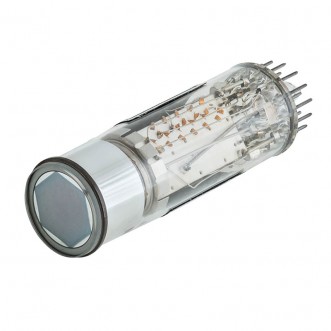 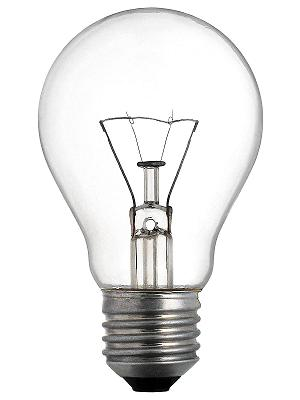 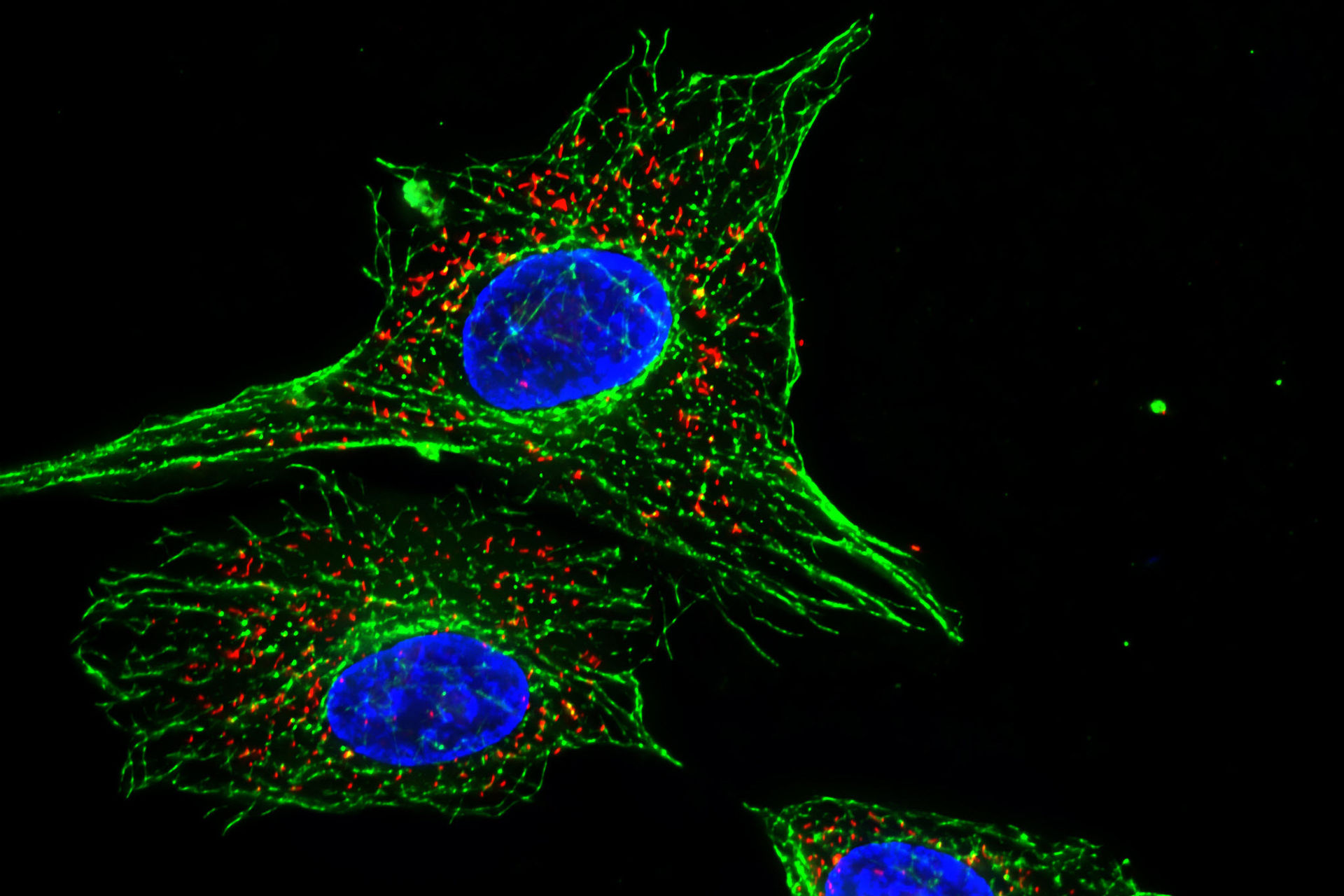 In situ
Amostra
Detector
Fonte de luz
Hoje!
Processamento
Preparo de
amostra
Qualidade
do resultado
Arranjo
Experimental
Processamento
de dados
Acessível
Fácil
Útil
Fácil
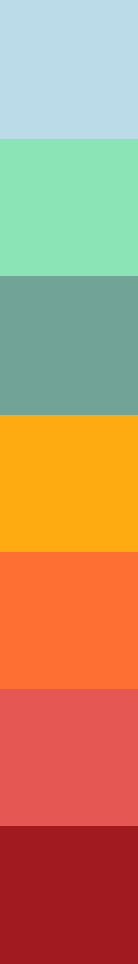 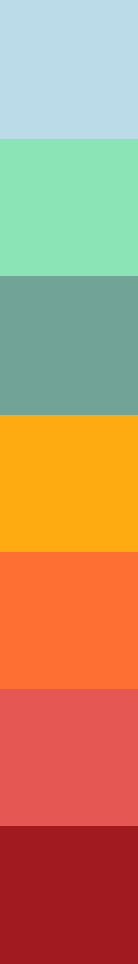 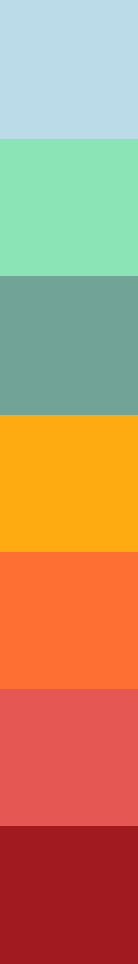 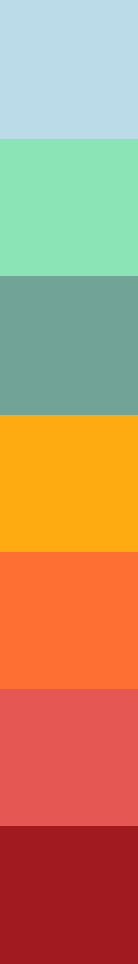 Especializado
Muito difícil
Melhor possível
Muito difícil
UV-Vis (Absorbance and Fluorescence)
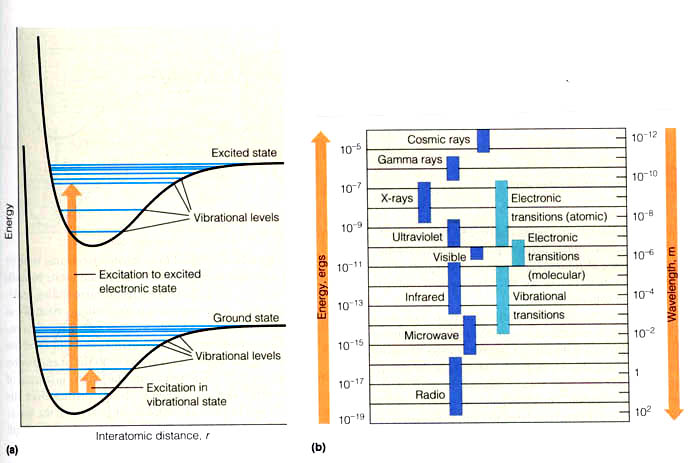 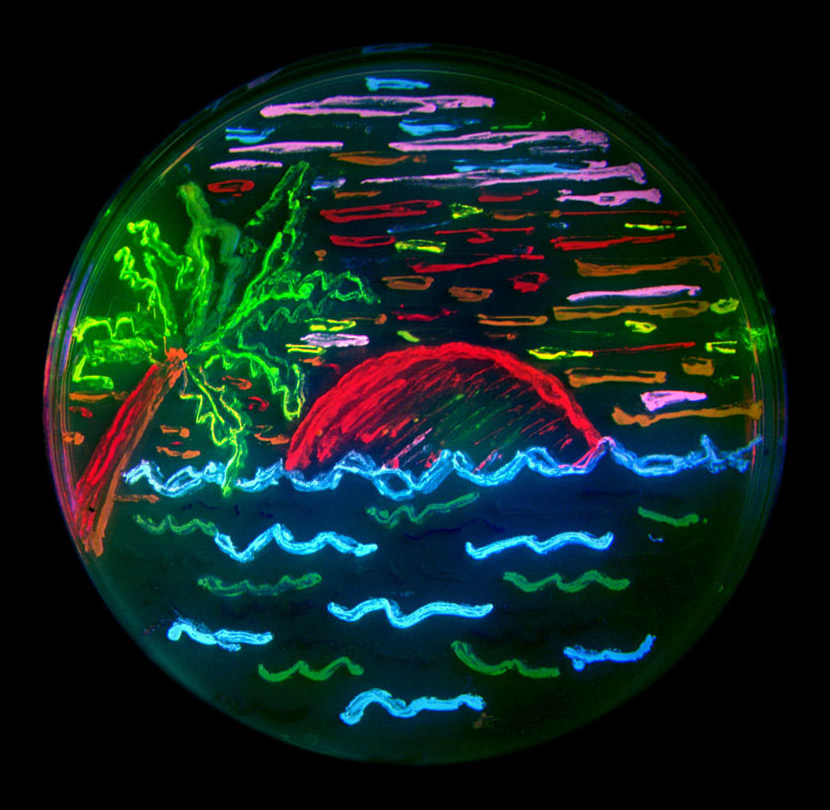 Potencial de interação entre duas cargas pontuais
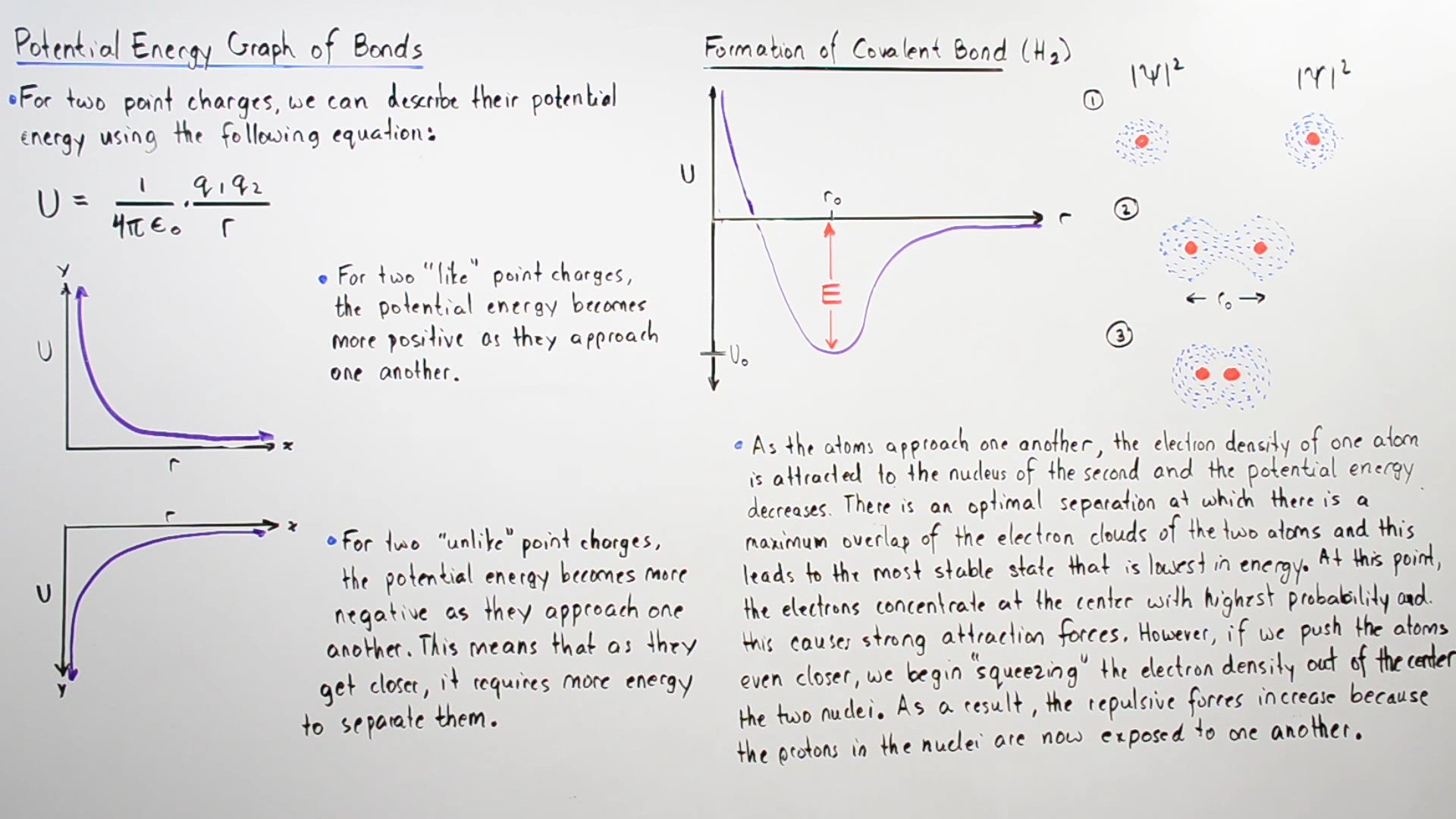 Potencial de Lenard-Jones
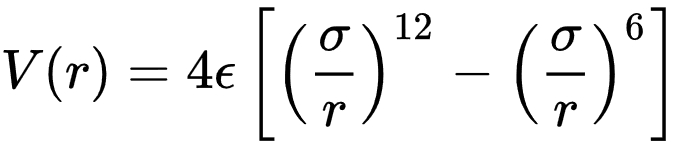 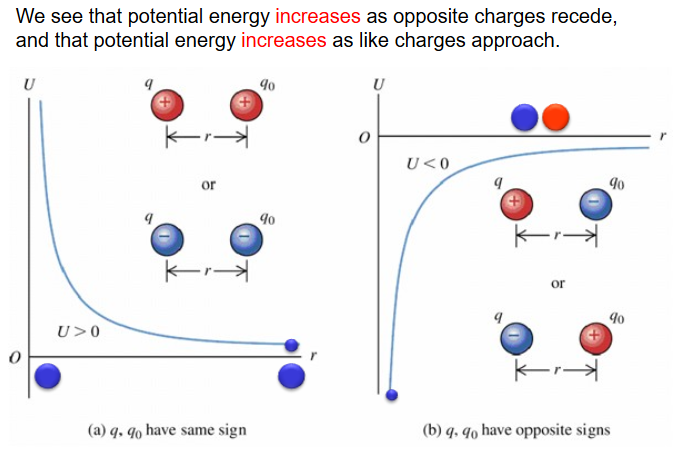 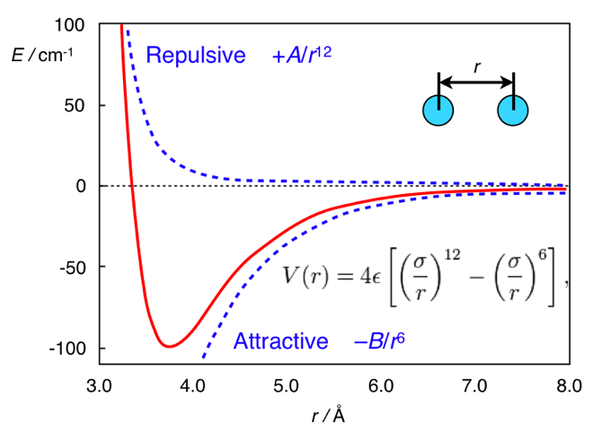 Potencial de uma molécula diatômica
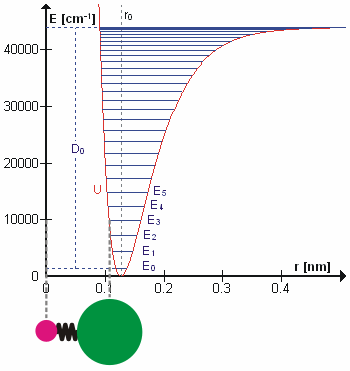 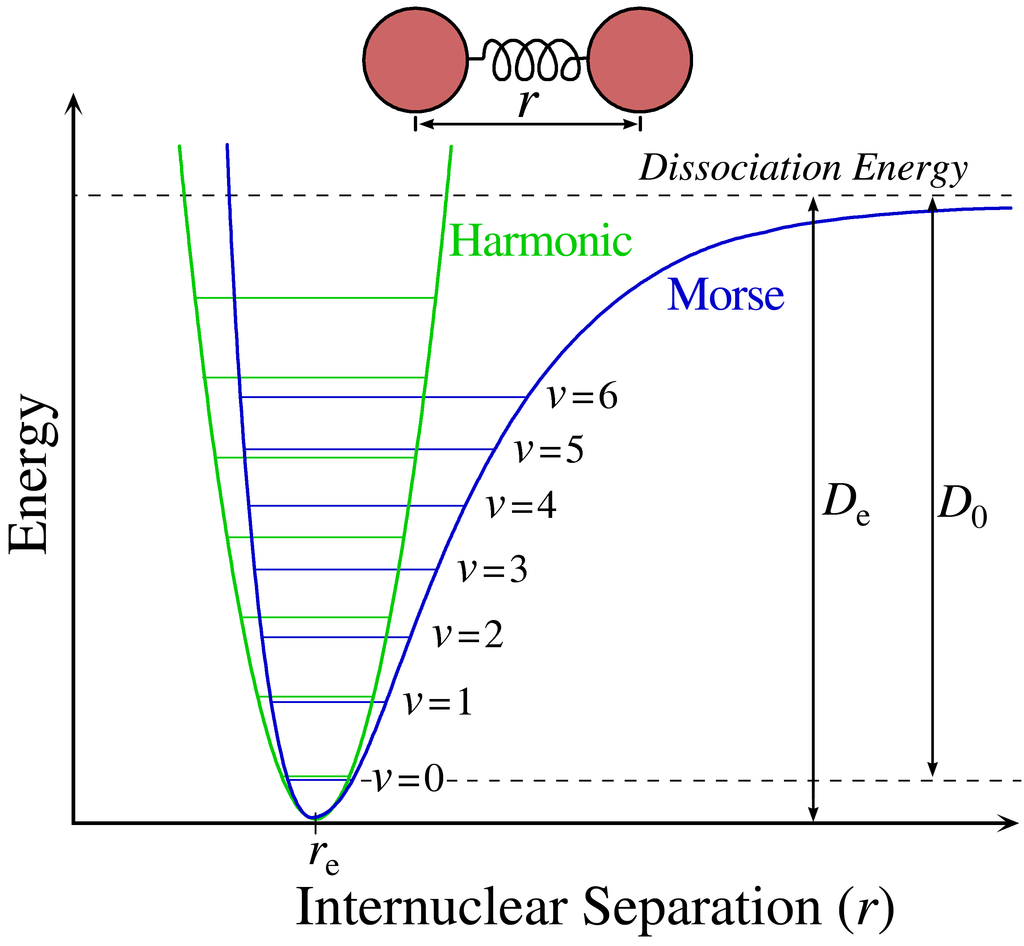 Eletrônica
Vibracional
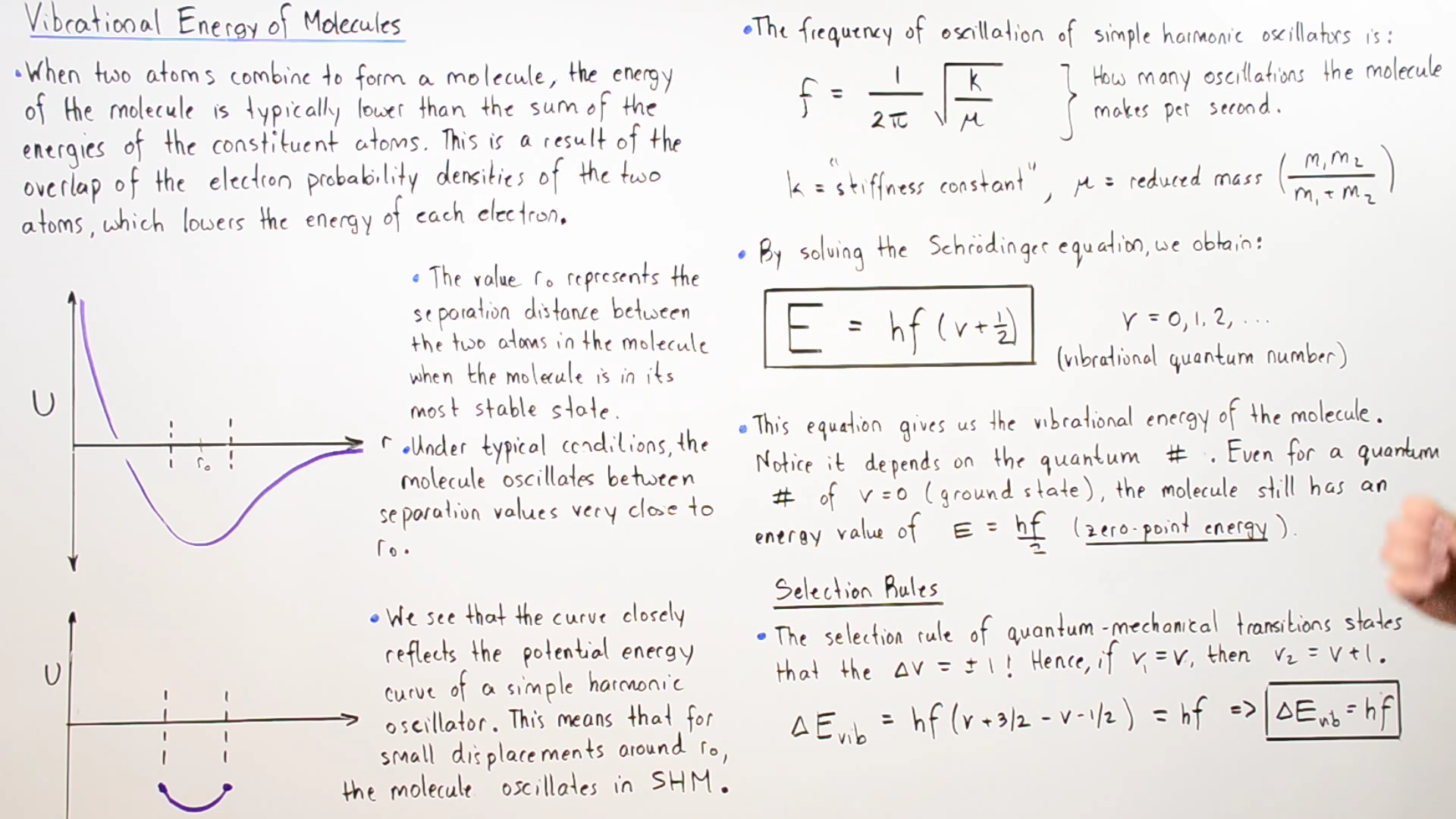 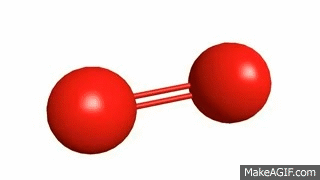 Energia vibracional da molécula
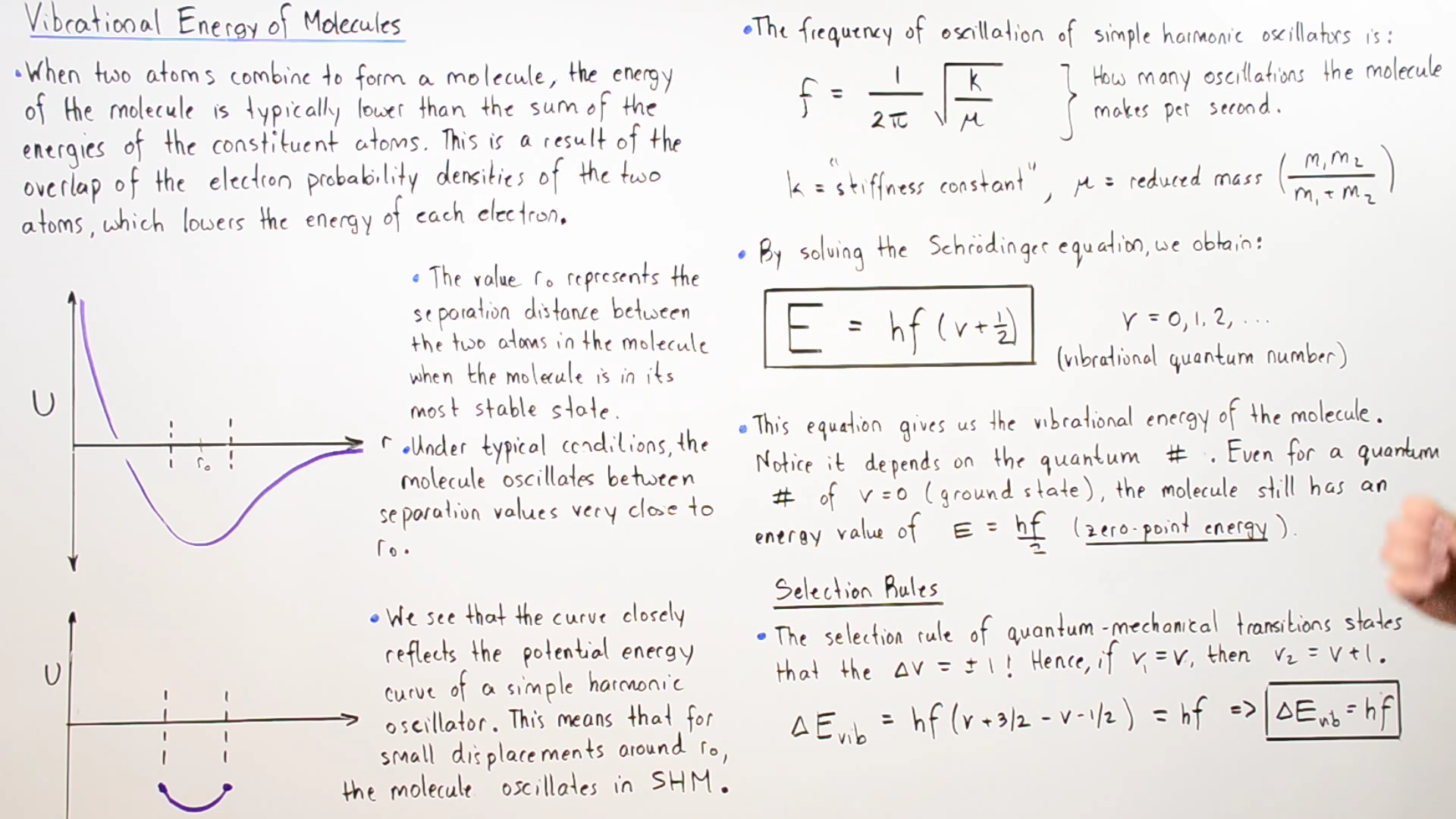 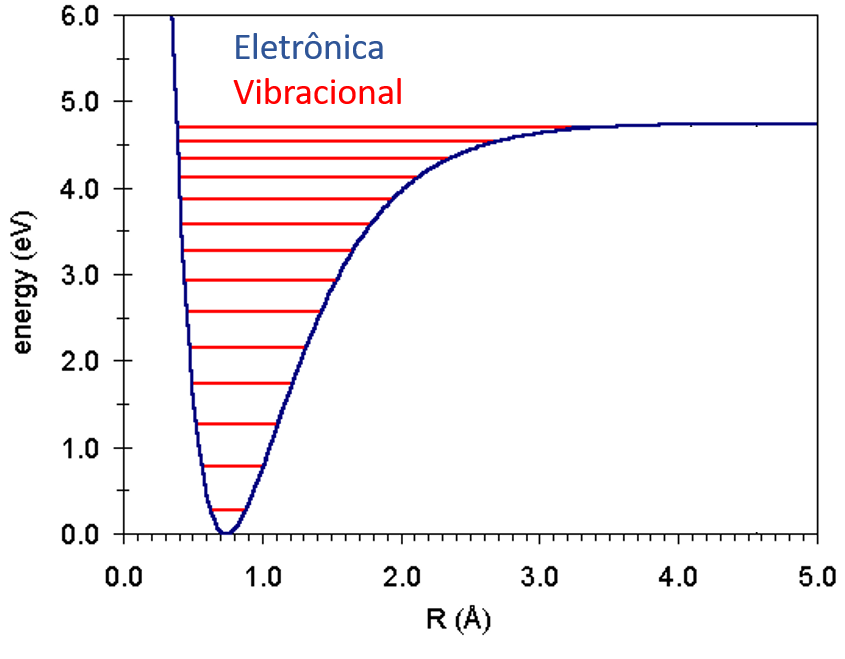 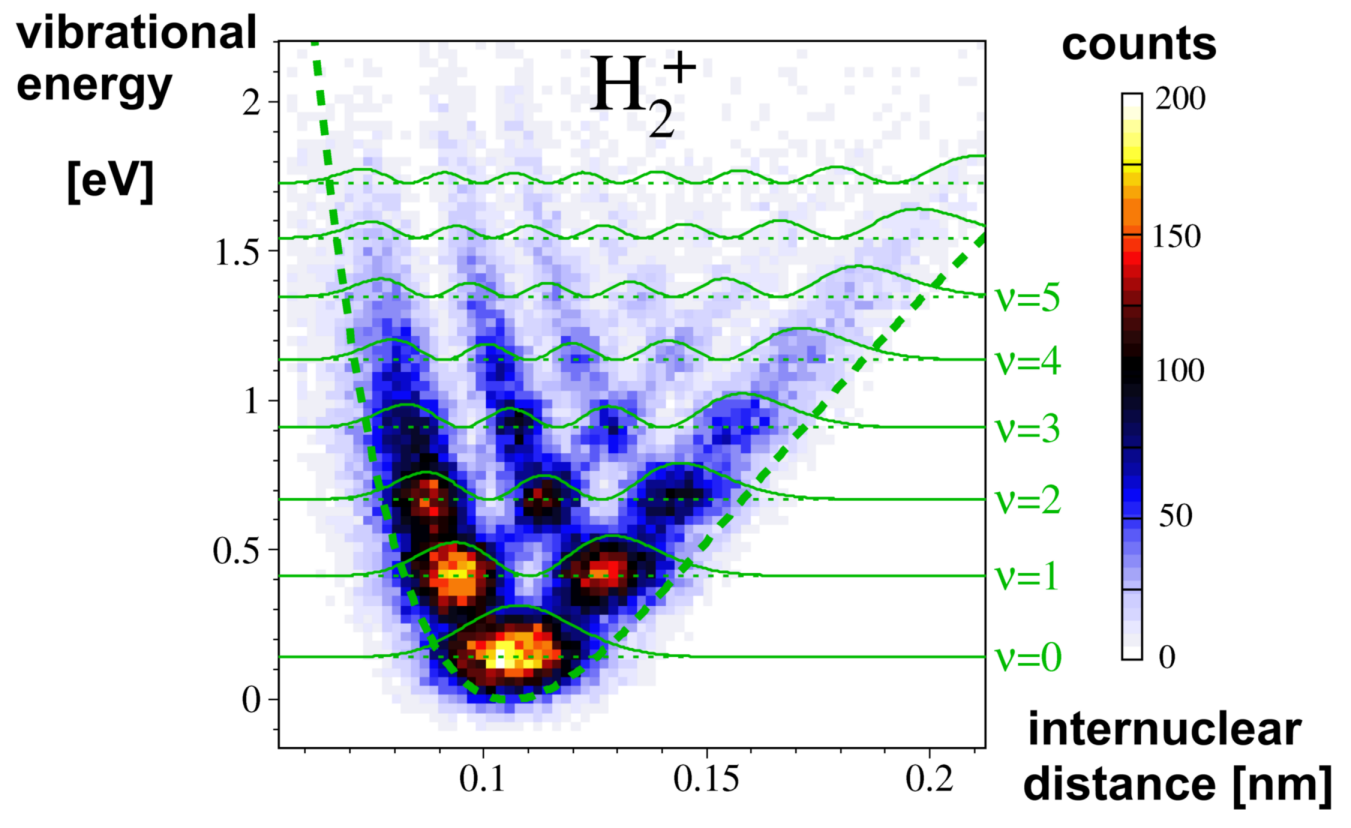 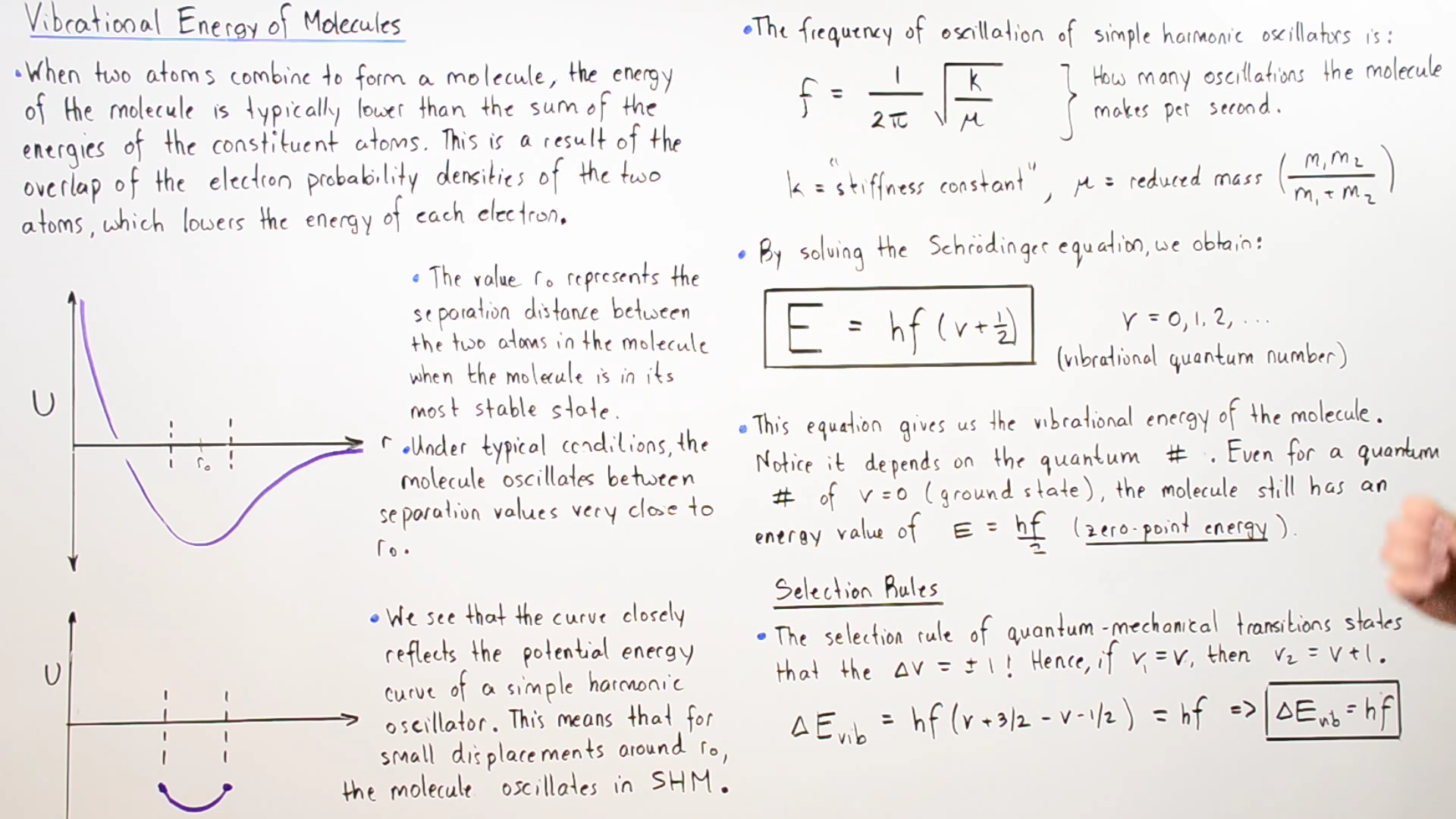 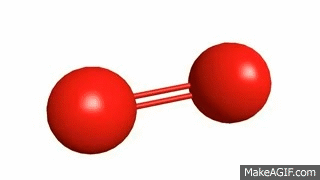 Energia vibracional da molécula
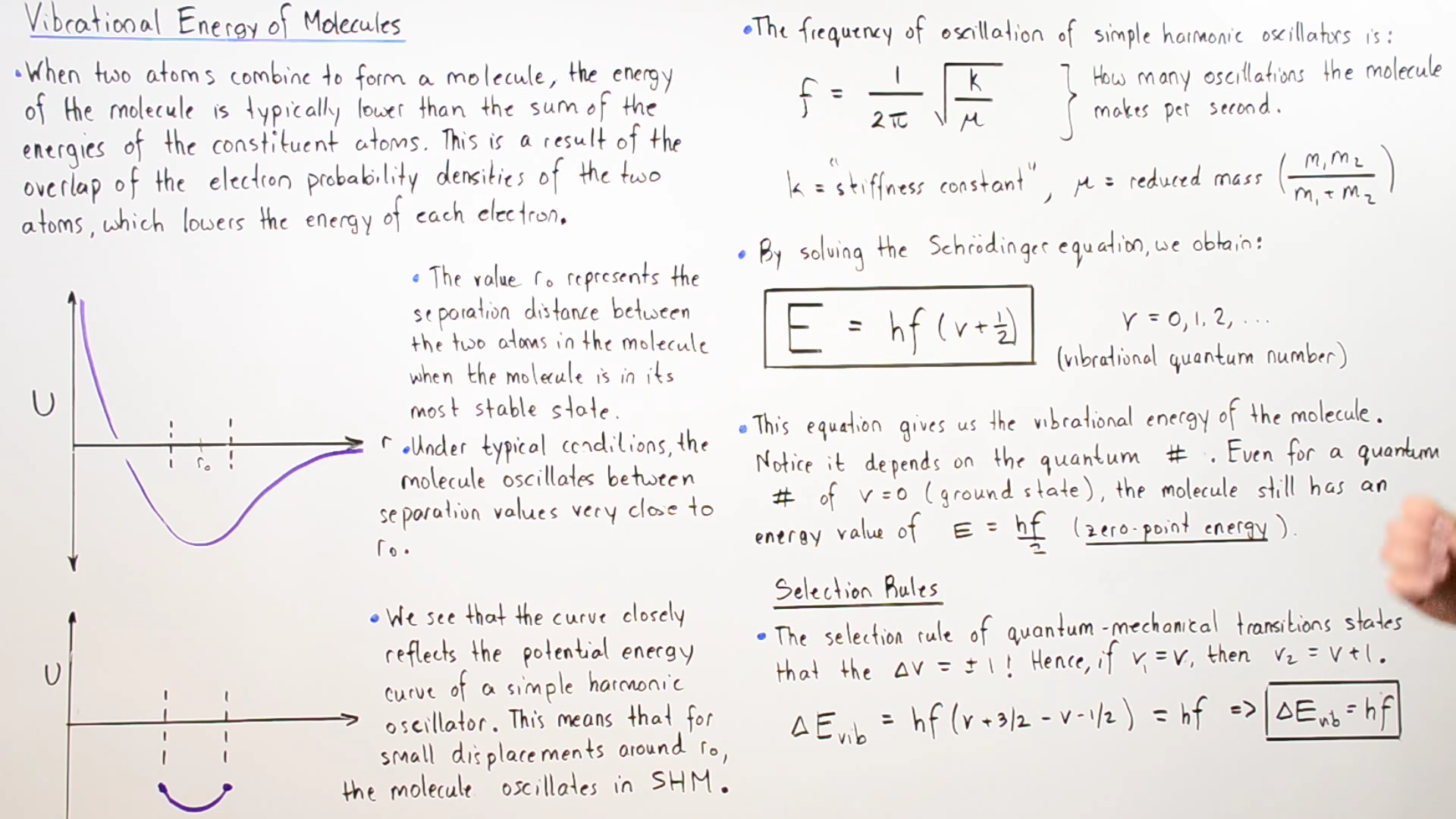 Vibrational wave function
Moléculas orgânicas
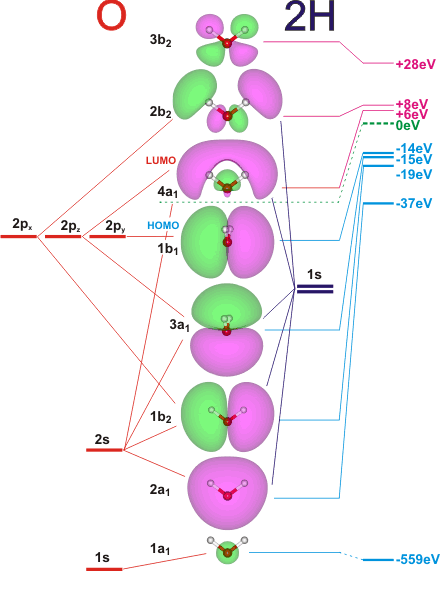 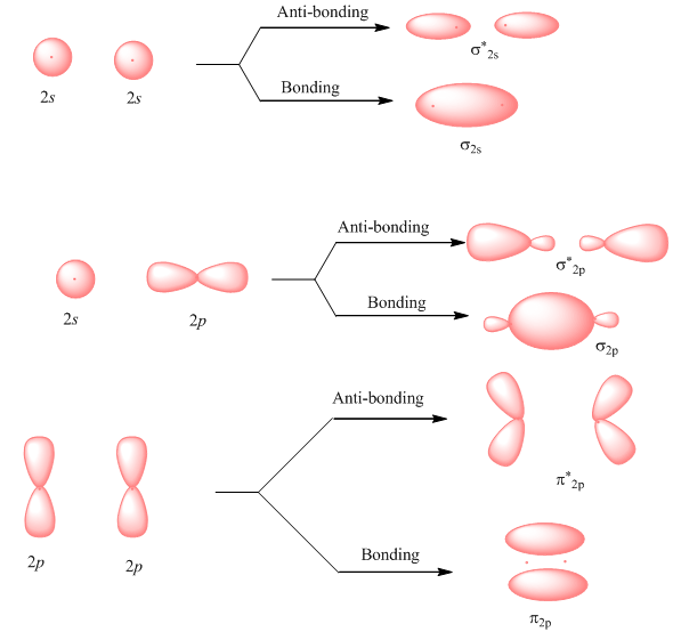 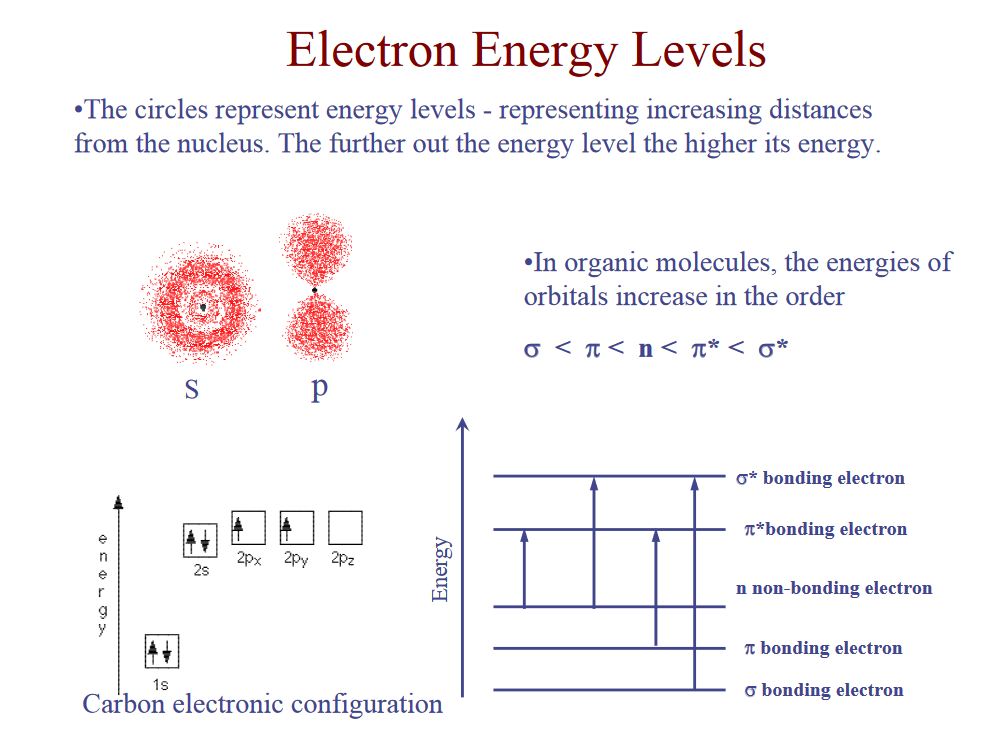 Princípio de Franck-Condon (vibrônico): 
Durante transição eletrônica, como a ionização, a configuração nuclear da molécula não sofre mudanças significativas (10-15 s);
Durante transição eletrônica, uma mudança de um nível de energia vibracional para outro será mais provável de acontecer se as duas funções de onda vibracional se sobrepuserem mais significativamente.
Diagrama de Jablonski
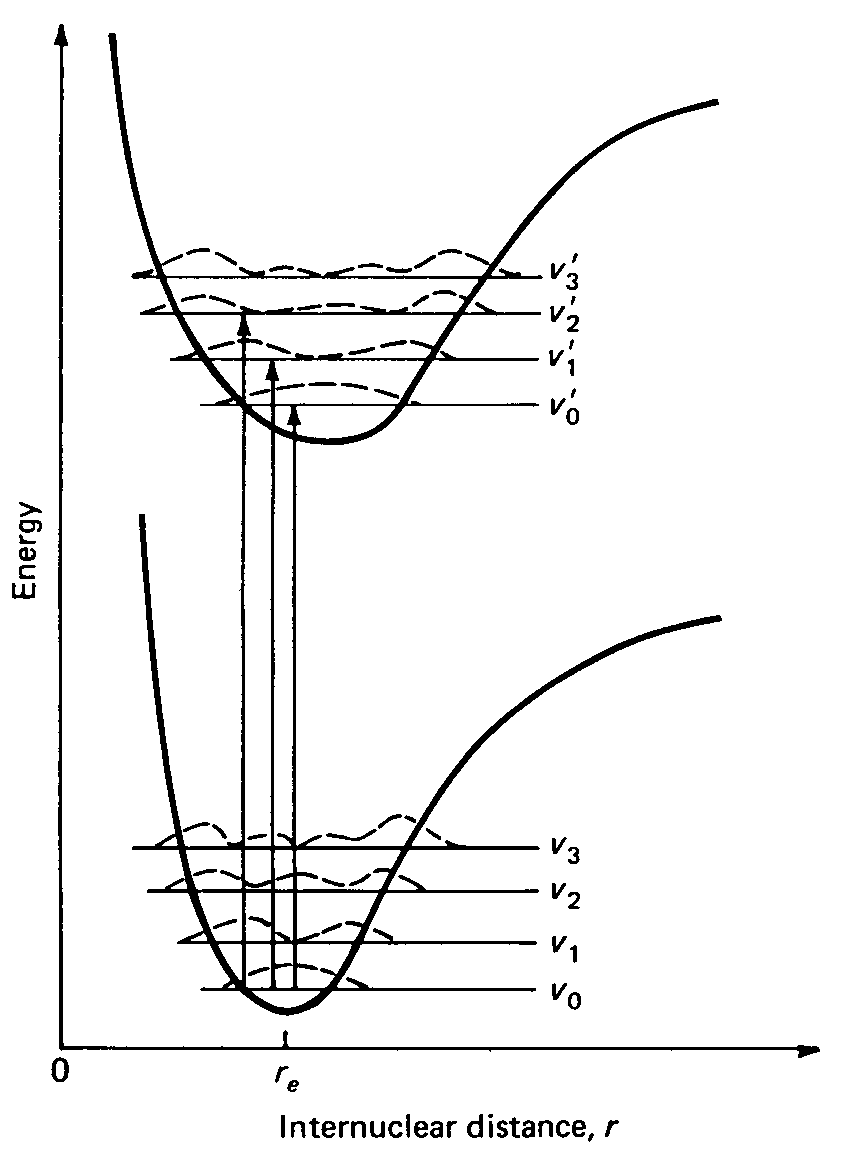 The nuclear motion (10-13 s)
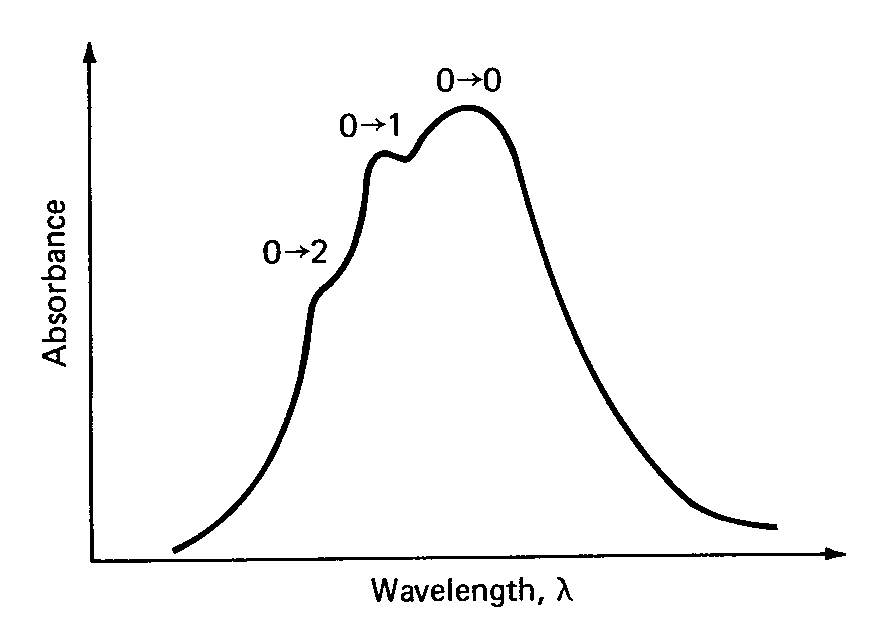 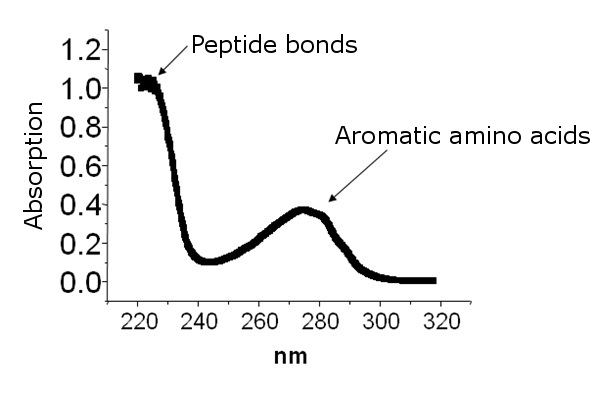 ~214 nm
~280 nm
Absorção Intrínseca por proteínas
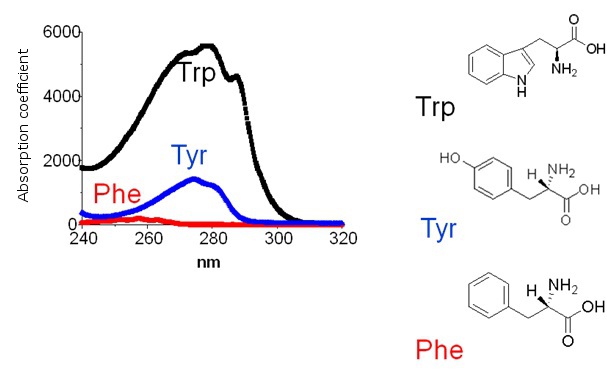 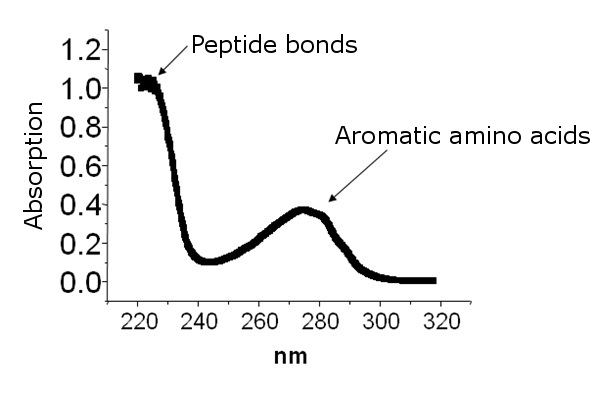 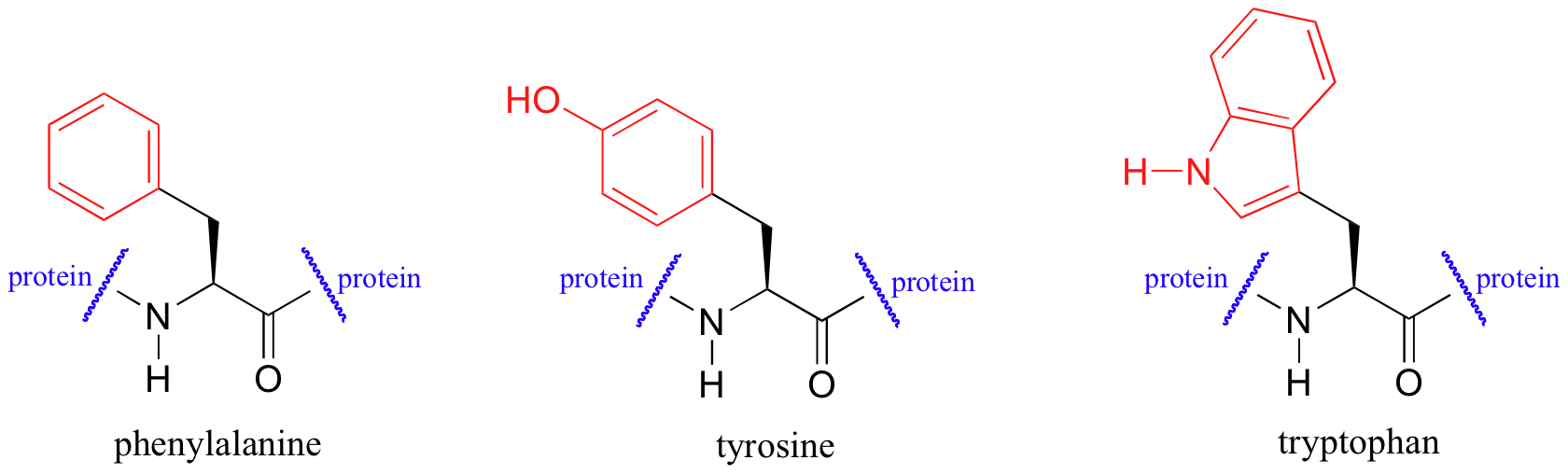 Absorção Intrínseca por proteínas
ε(Phe) = 150,       ε(Tyr) = 1490,        ε(Trp) = 5500
A absorção de aminoácidos é aditiva e assim o coeficiente de extinção molar de proteínas pode ser calculado a partir da sua composição de aminoácidos.
ε(Prot) = Num(Tyr)* ε(Tyr) + Num(Trp)* ε(Trp)
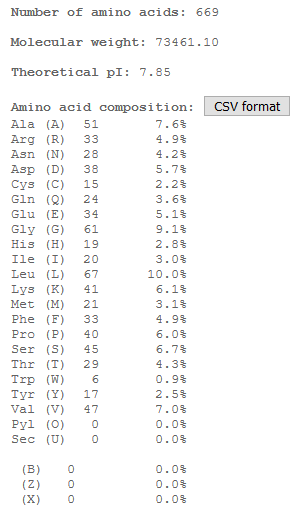 Human kidney-type glutaminase (669 aa)
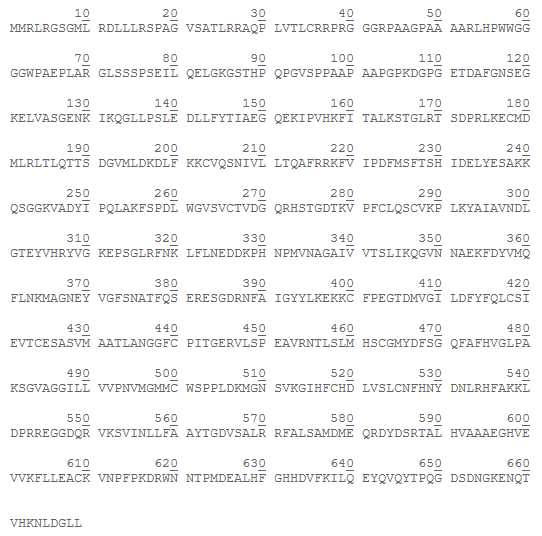 Absorção Intrínseca por proteínas
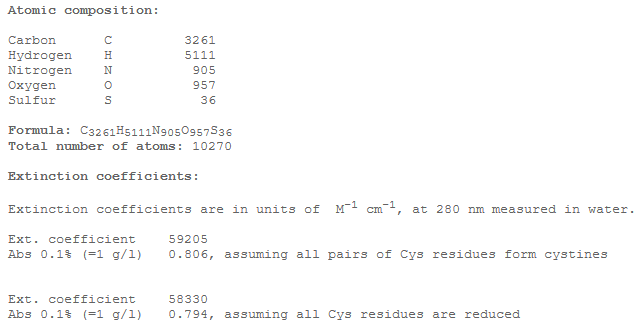 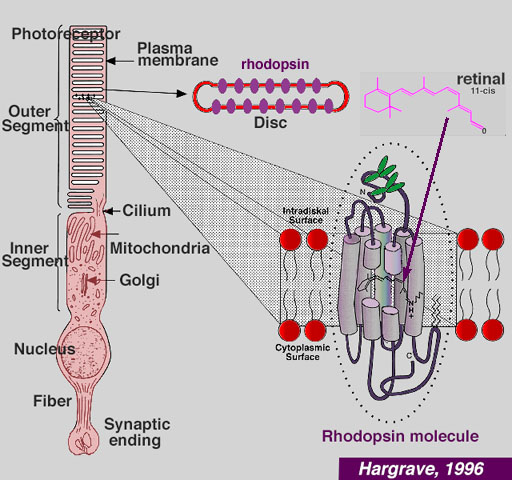 Absorção por proteínas
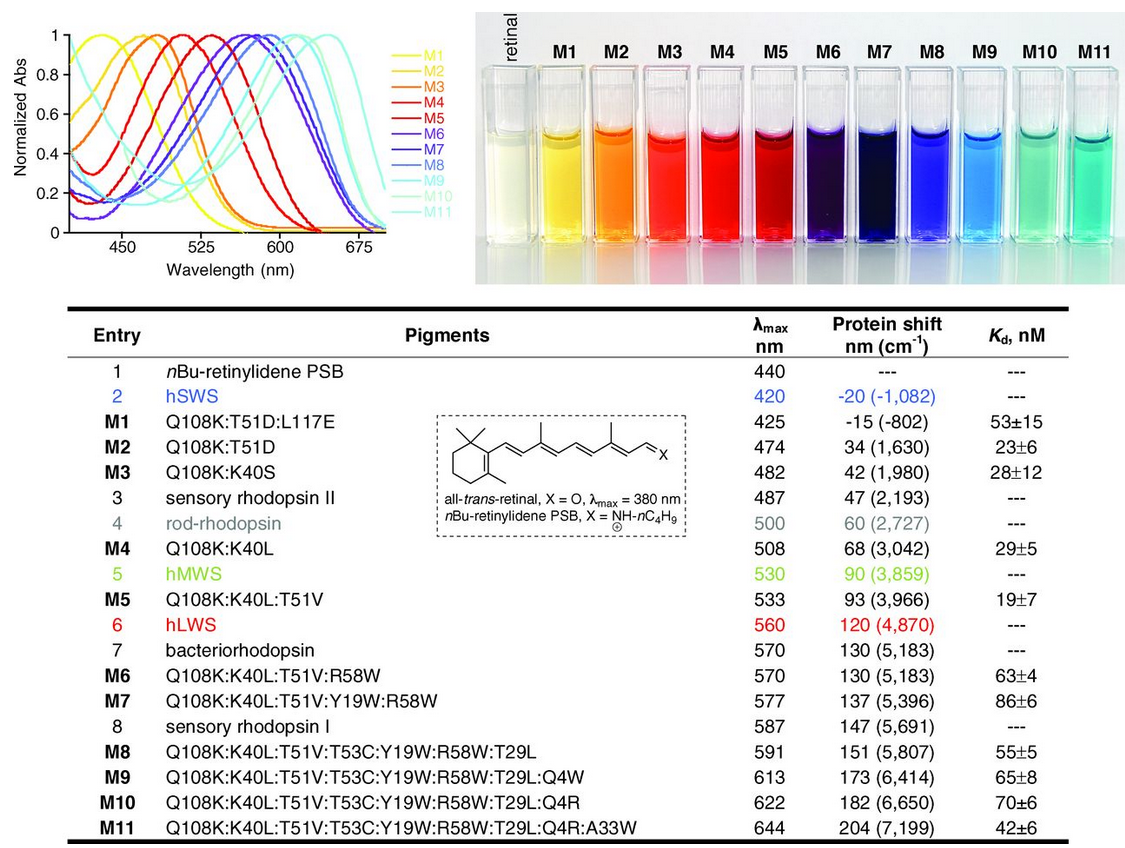 Absorção Intrínseca por nucleotídeos
Os ácidos nucleicos absorvem a luz ultravioleta (UV) devido aos anéis heterocíclicos dos nucleótidos; o esqueleto de açúcar-fosfato não contribui para a absorção.

O comprimento de onda de absorção máxima para DNA e RNA é de 260nm (λmax = 260nm) com um valor característico para cada base
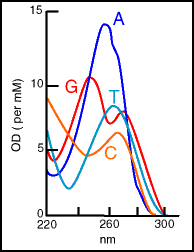 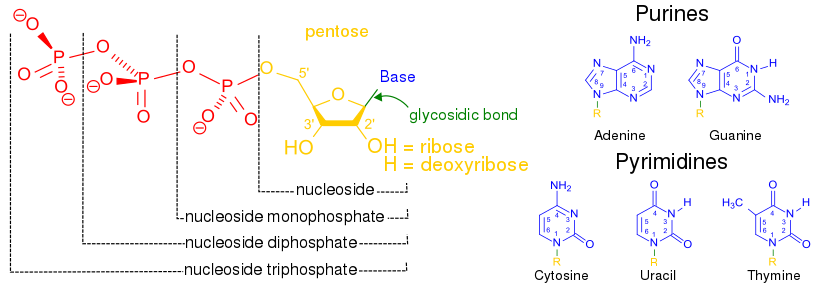 Absorção Intrínseca por nucleotídeos
Vs. proteínas
Determinação da pureza de amostras de DNA e proteína

A razão entre DNA e proteína em amostras biológicas pode ser estimada a partir da absorbância da amostra a 260 e 280 nm, resultante da absorção de bases nucleotídicas e aminoácidos aromáticos.

No caso de uma solução pura de DNA, A260 / A280 = 1,8.
A adição de proteína à solução normalmente reduzirá esse valor.
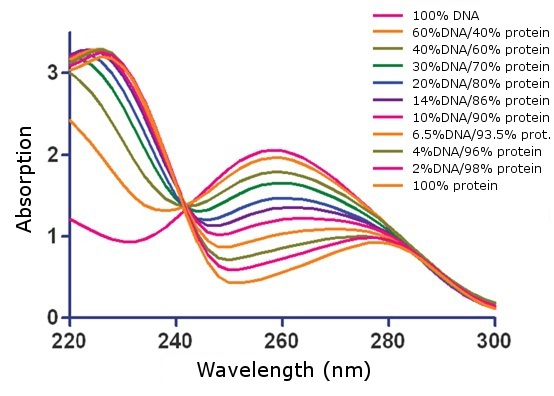 A260/A280 e A260/A230 > 1.8 -> amostra DNA pura
A260/A280 < 1.8 -> contaminação com proteínas
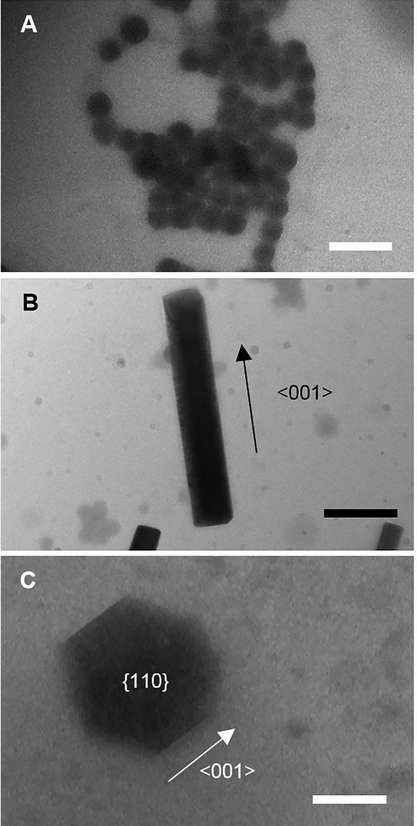 UV absoprtion by protein crystals
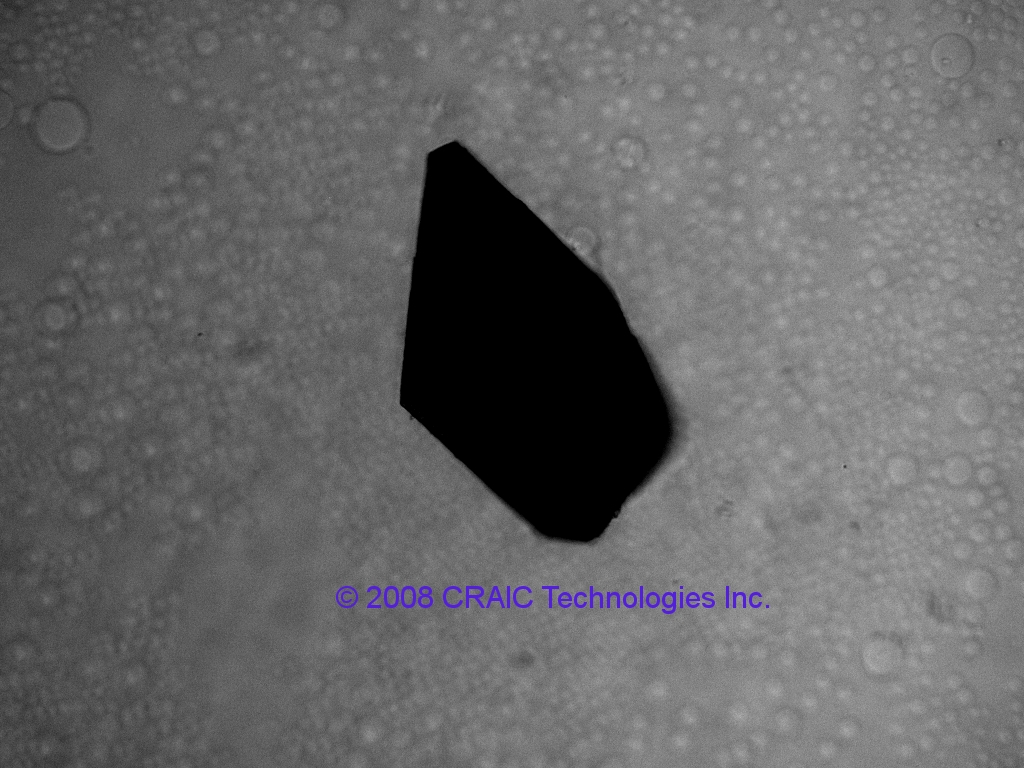 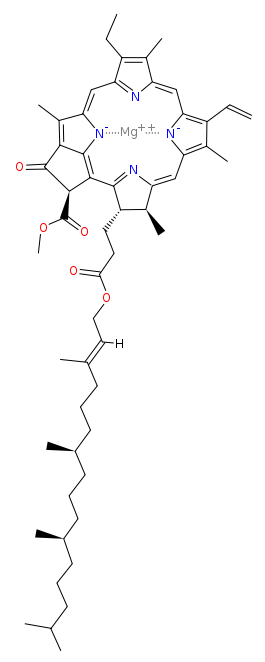 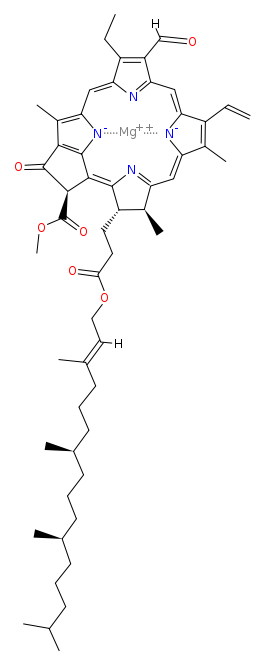 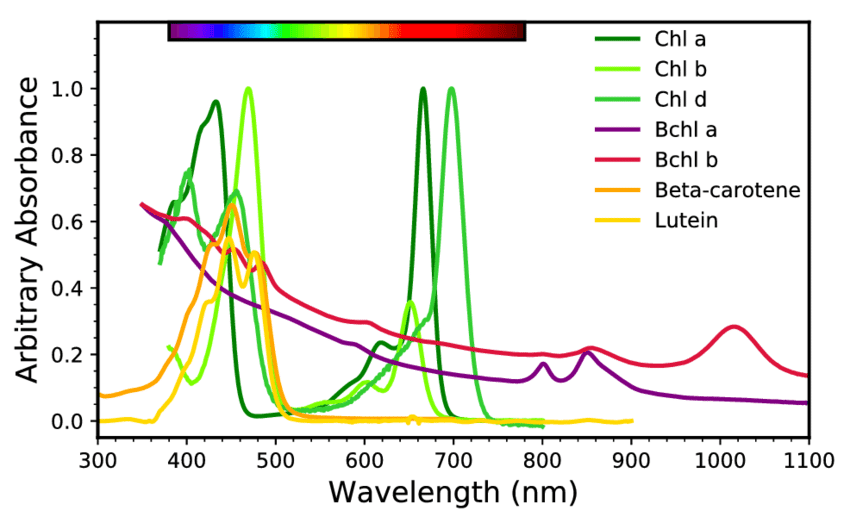 Luteína
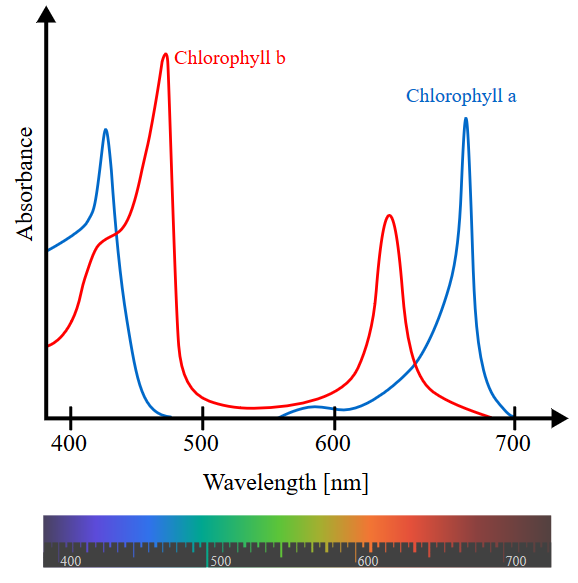 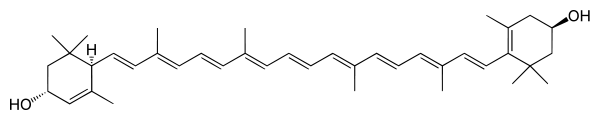 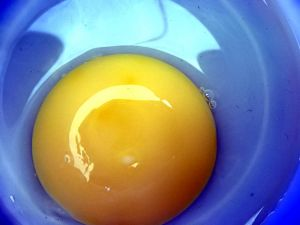 Qual é a “cor” da água?
Ao contrário do que aprendemos, a água não é incolor!!! Pelo menos grandes massas de água serão vistas de azul, como o mar ou uma piscina.
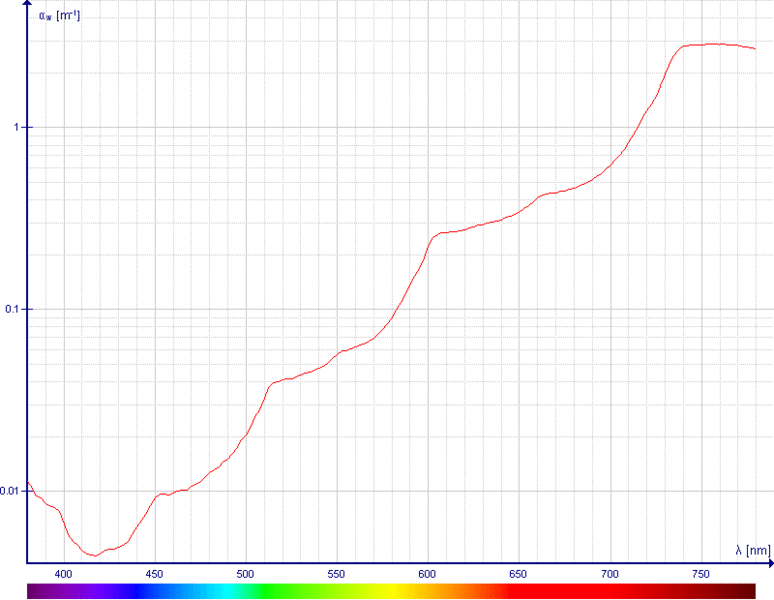 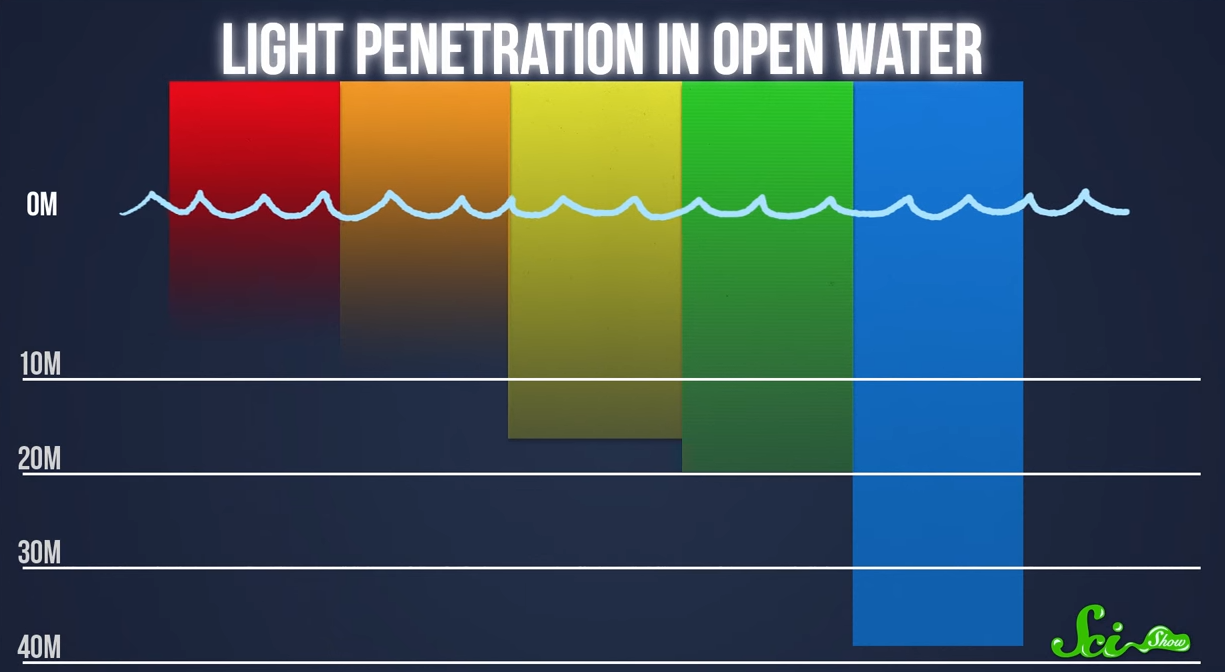 Coeficiente de absorção de água
Água pura
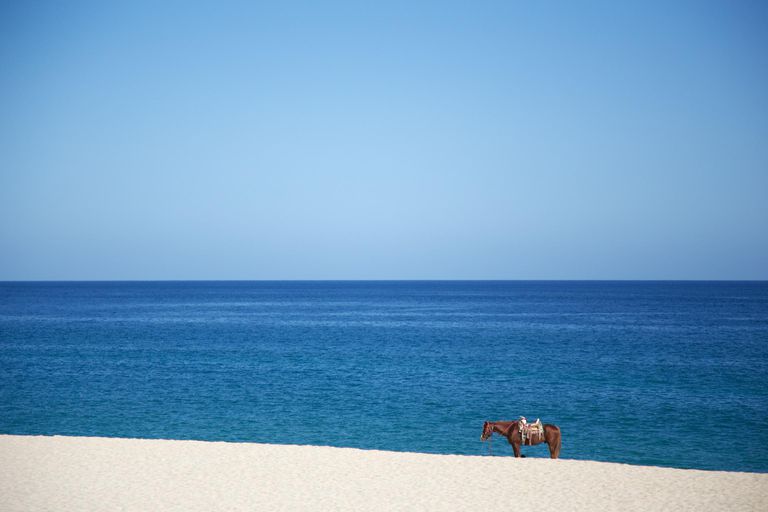 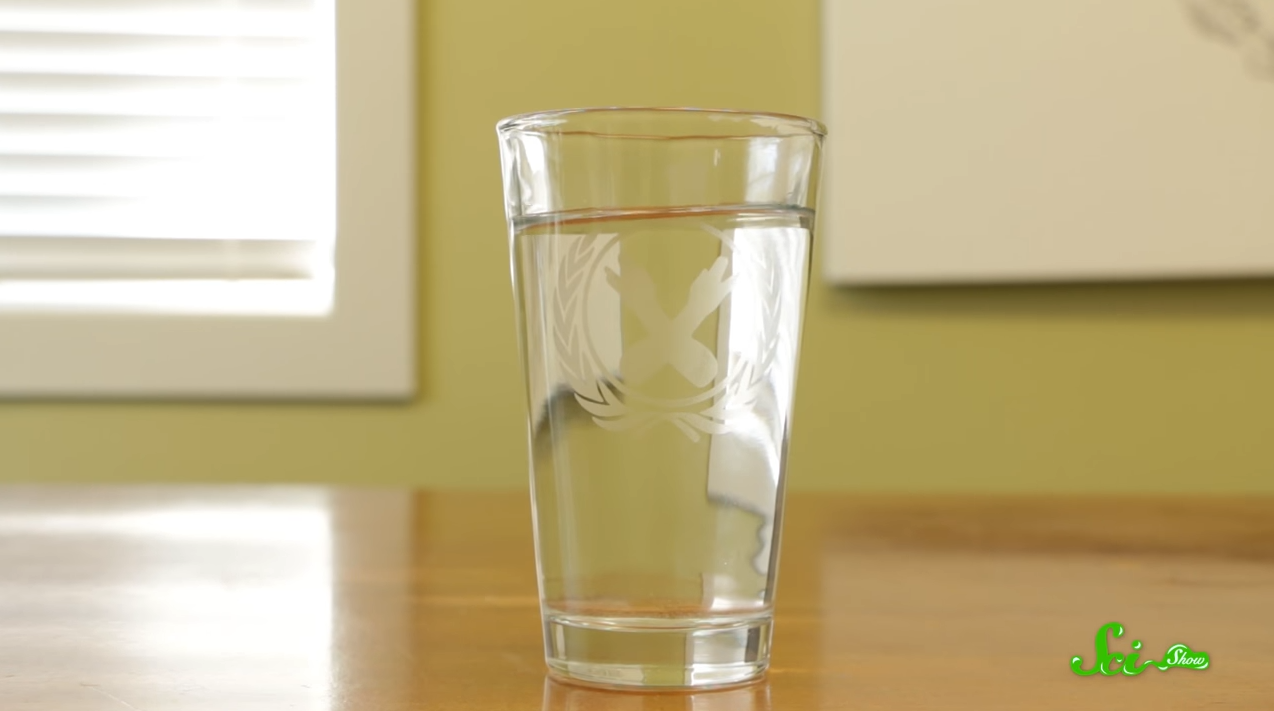 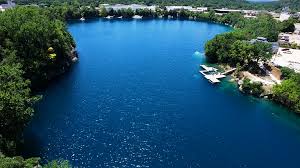 X
Água doce
Comprimento de onda, nm
Água salgada
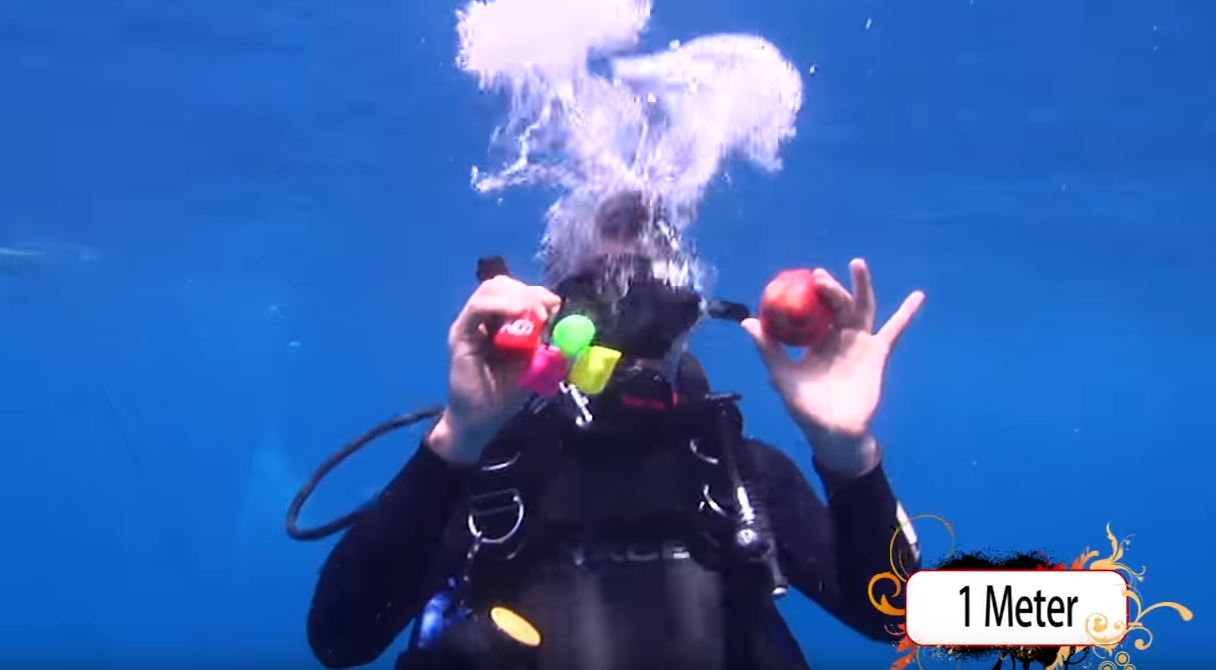 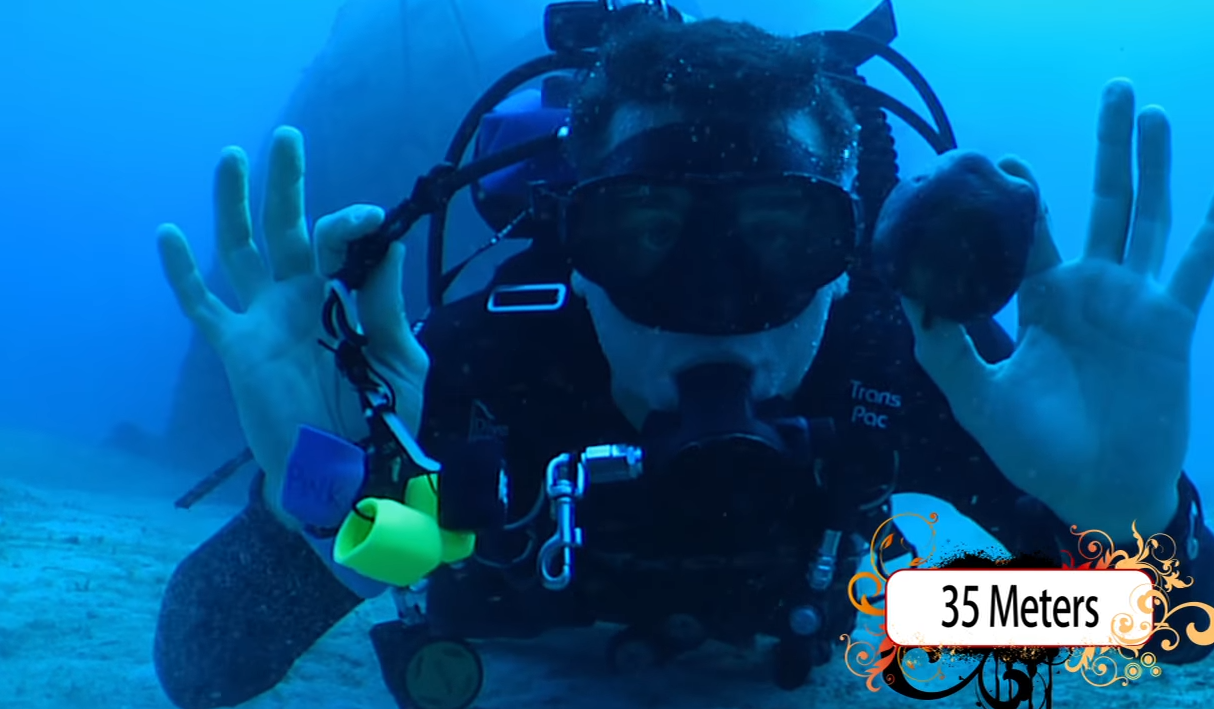 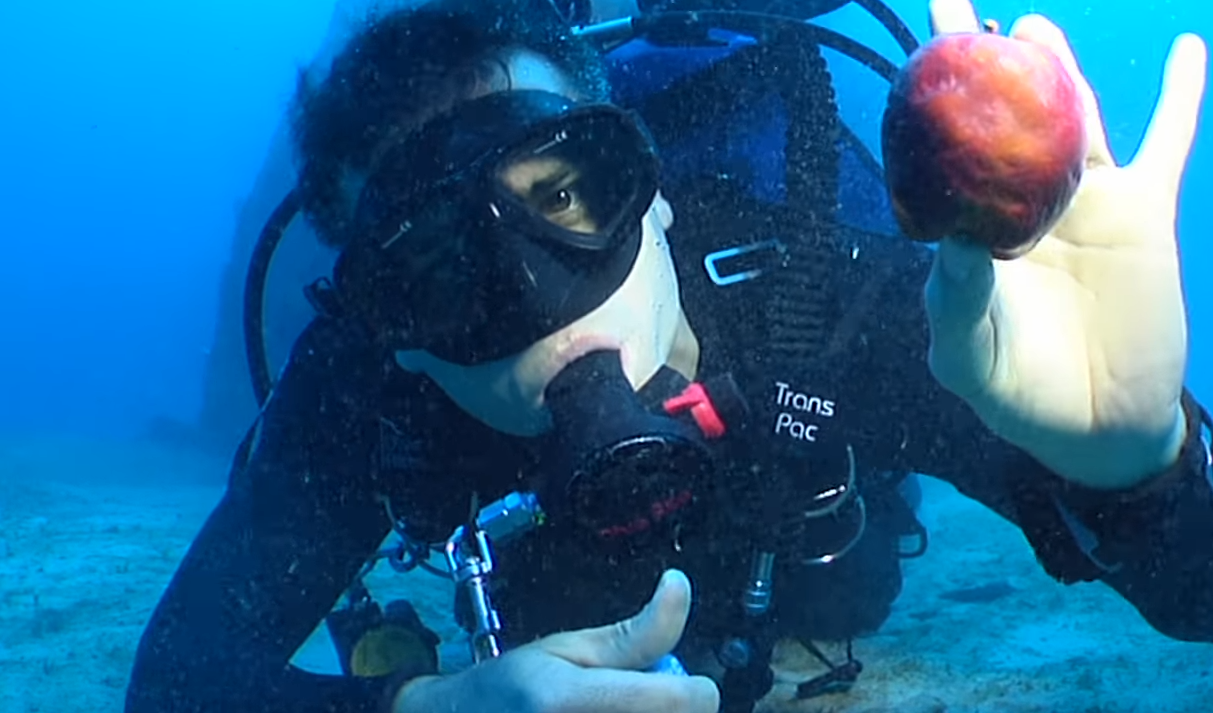 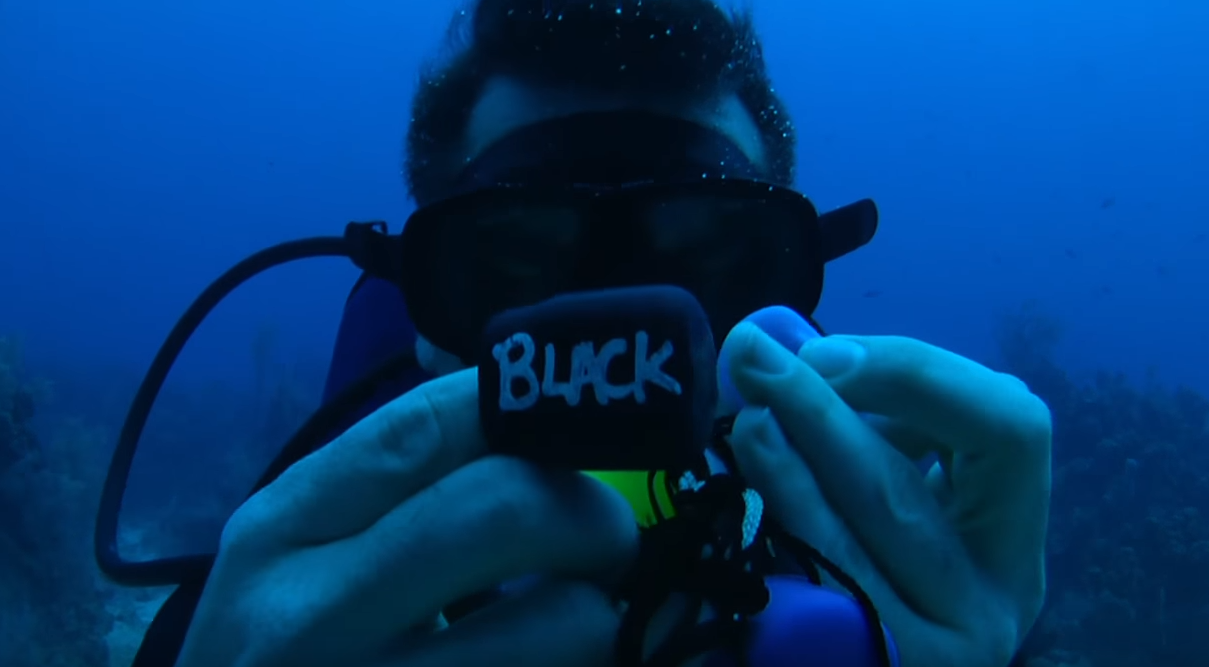 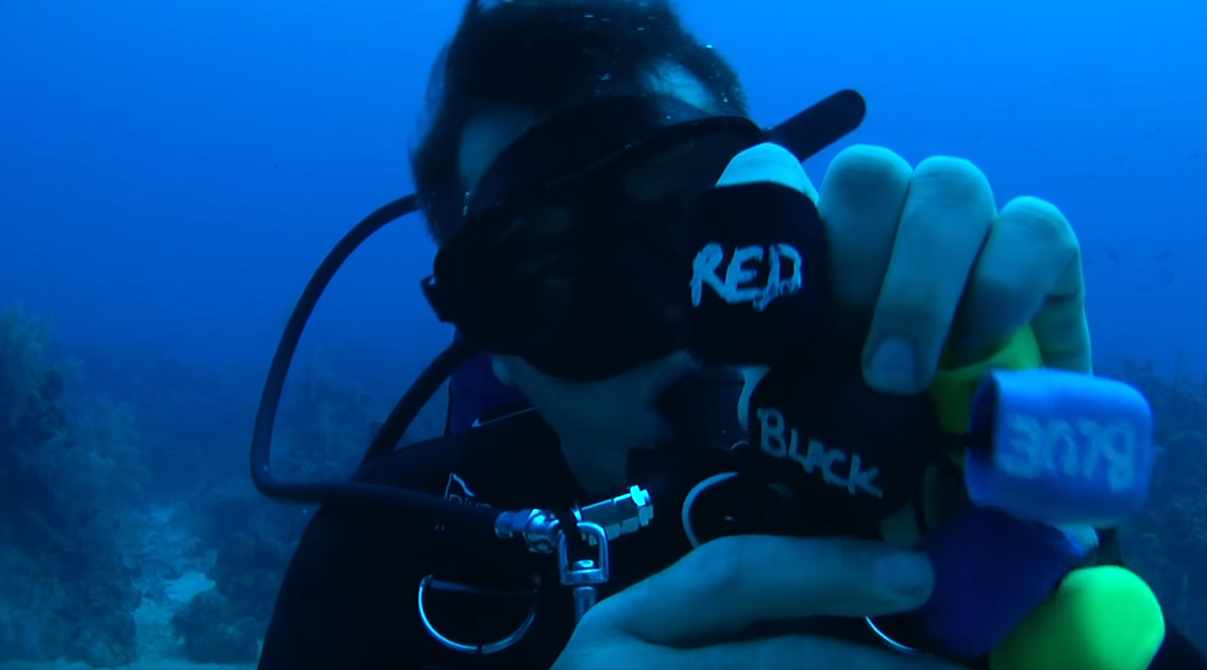 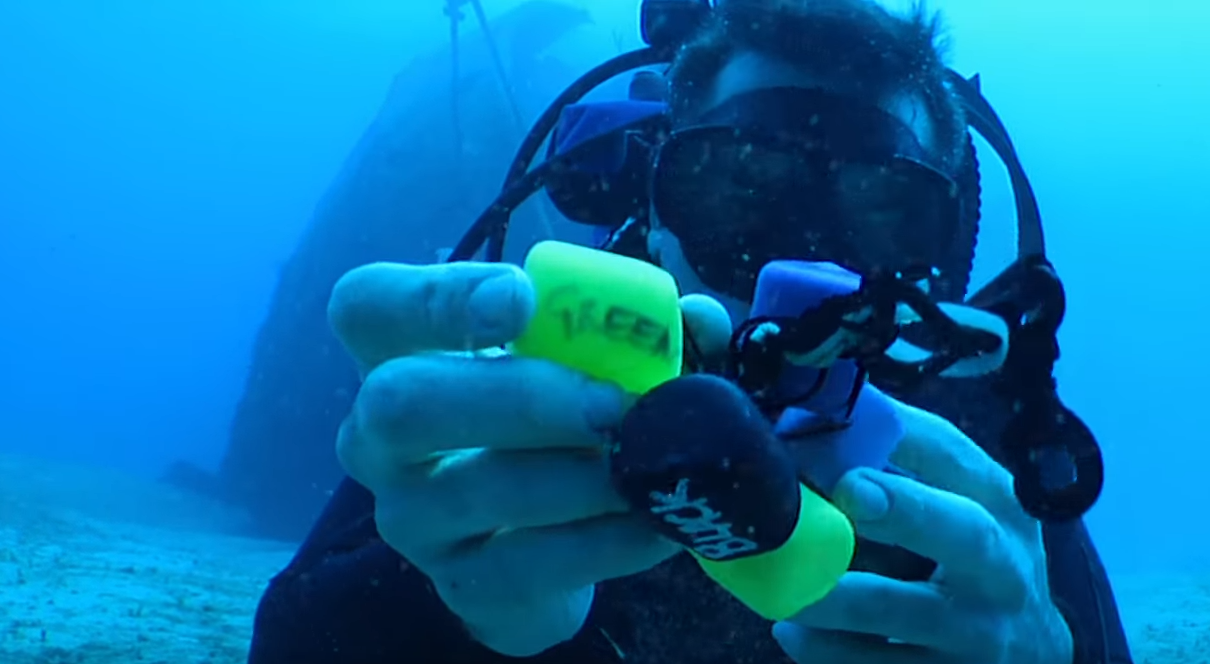 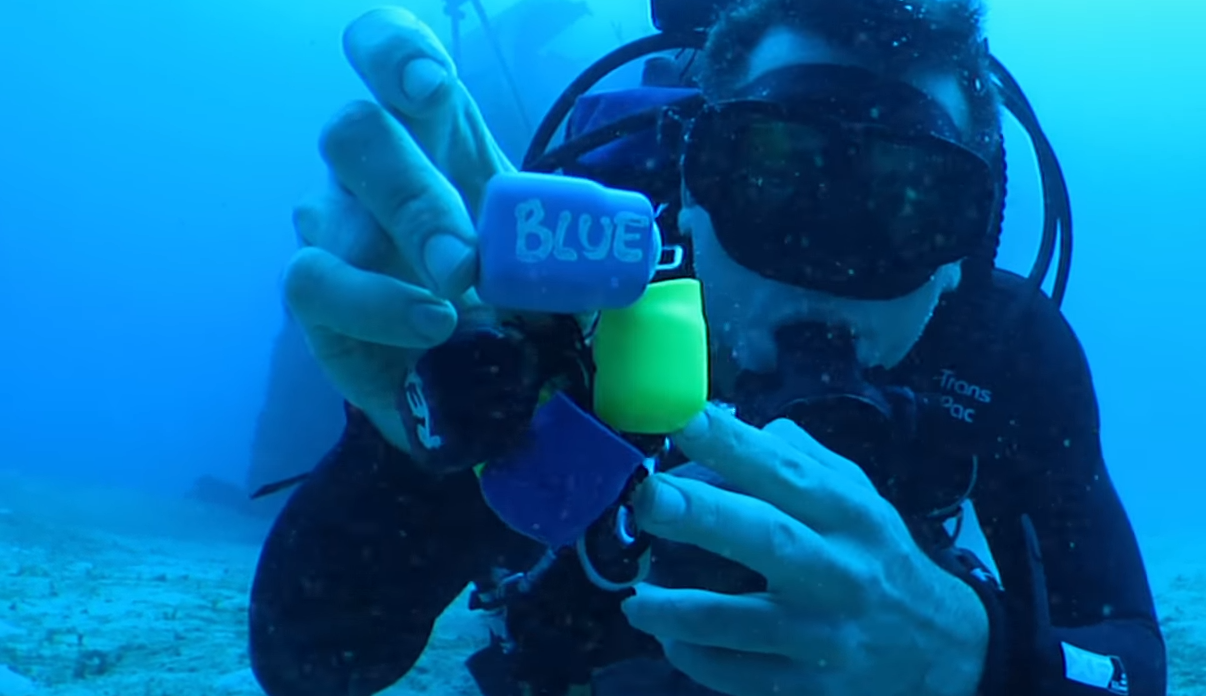 Incandescência (calor)
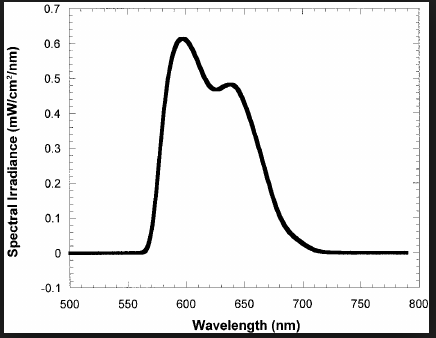 Tungstênio (W)
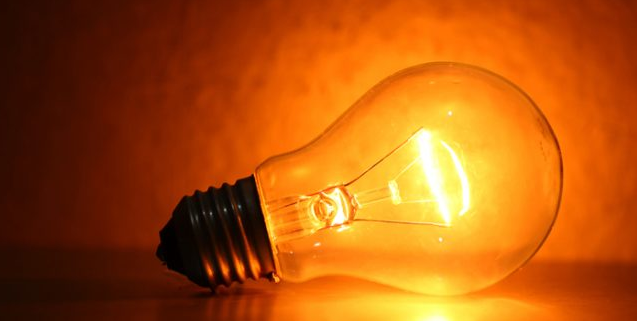 Quimiluminescência (reação química)
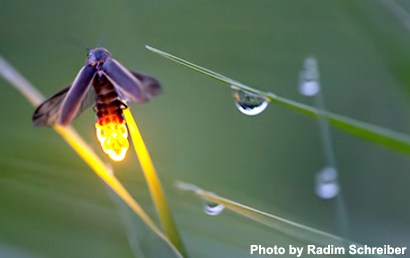 Fluorescência (singleto)
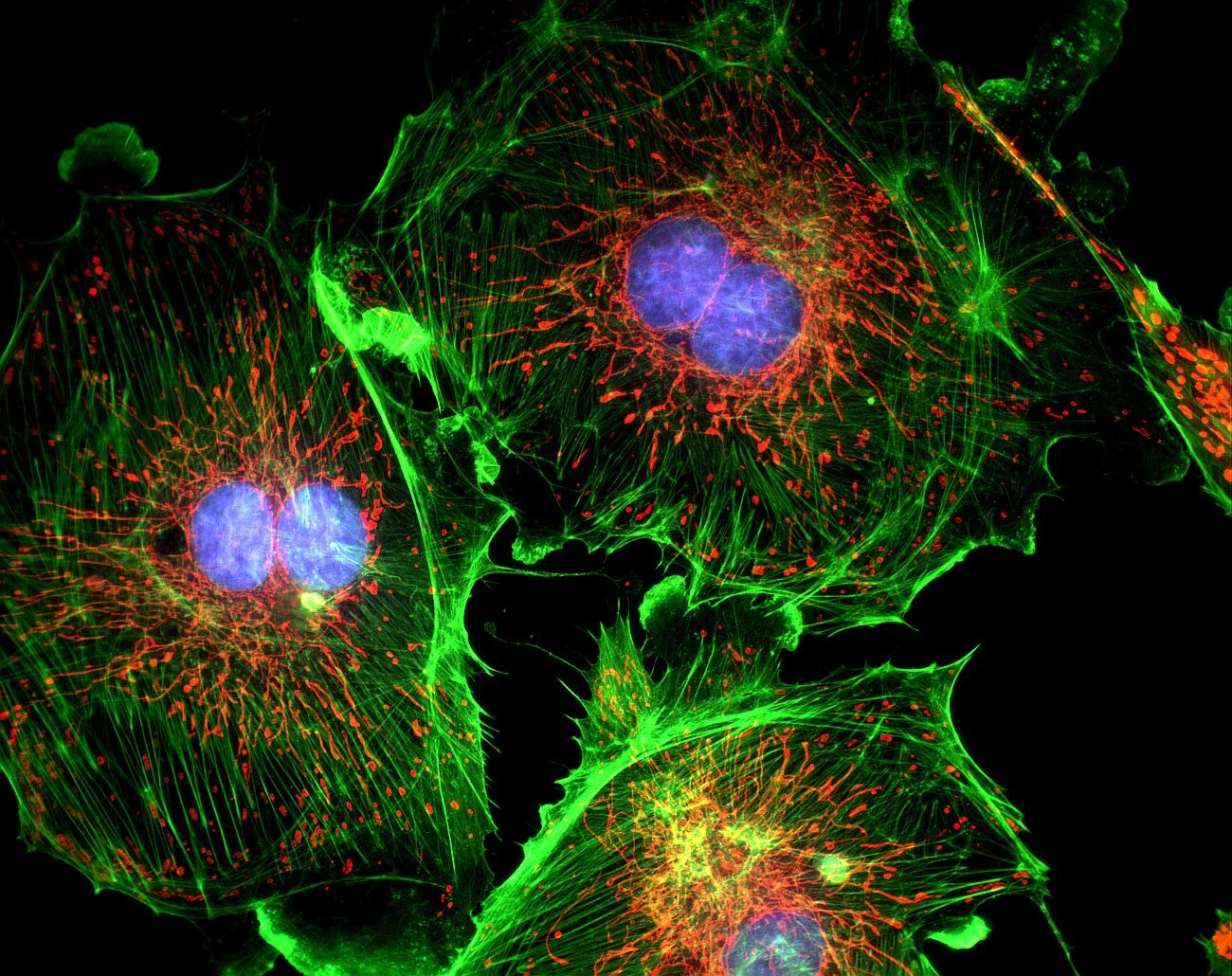 Luminescência (não-calor)
Fotoluminescência (absorção de energia)
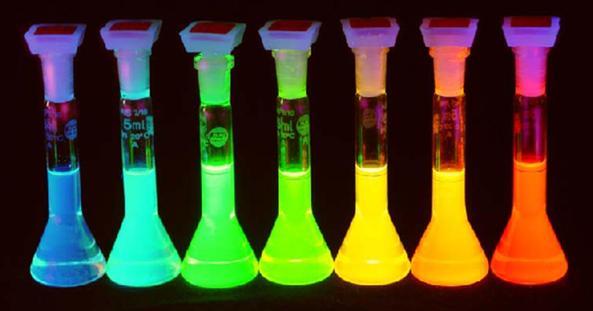 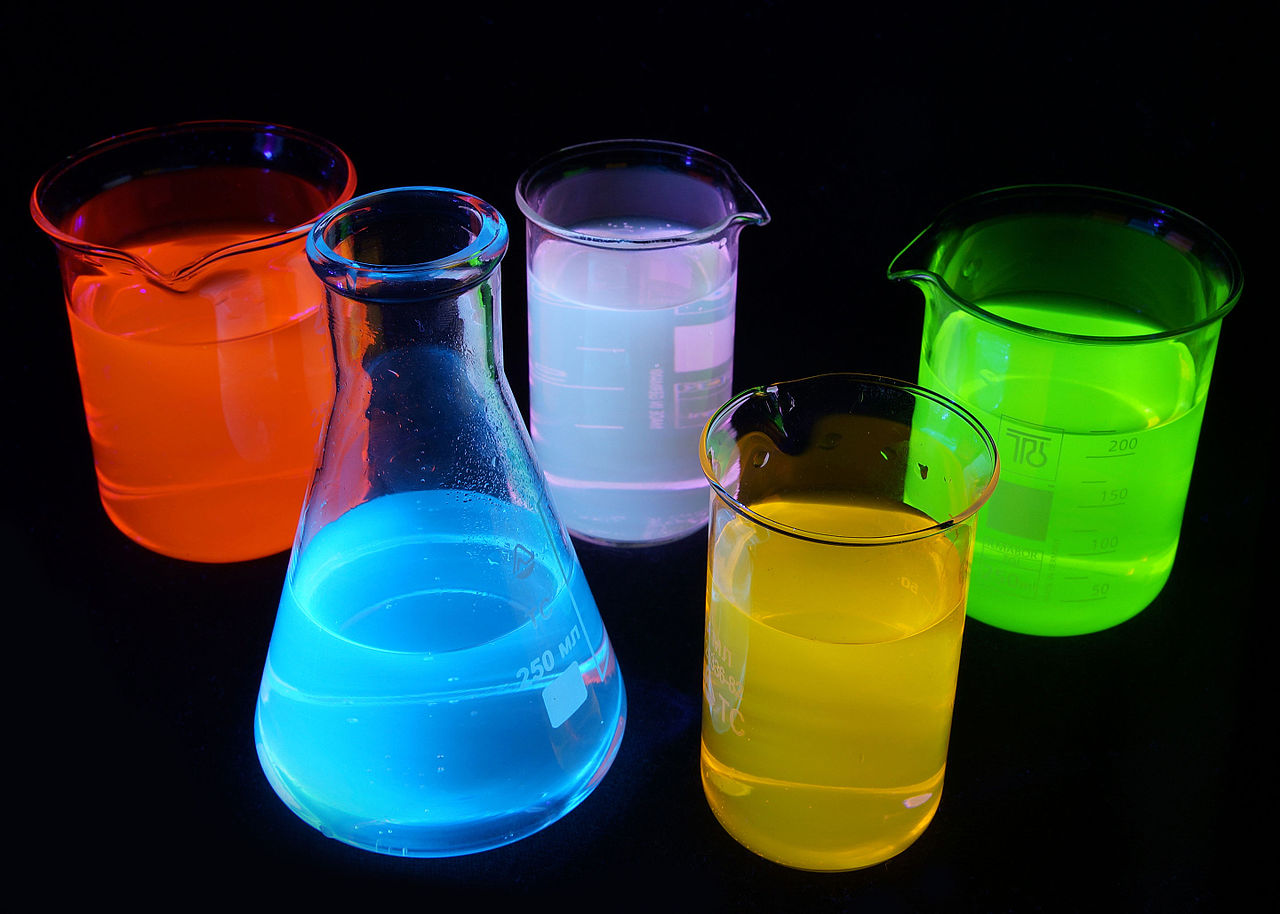 Fosforescência (tripleto)
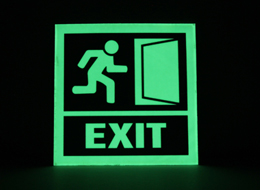 Emissão de luz
(1). 10-15 s
(3). 10-8 s
(2). 10-12 s
Transições não-radiativas: conversão interna
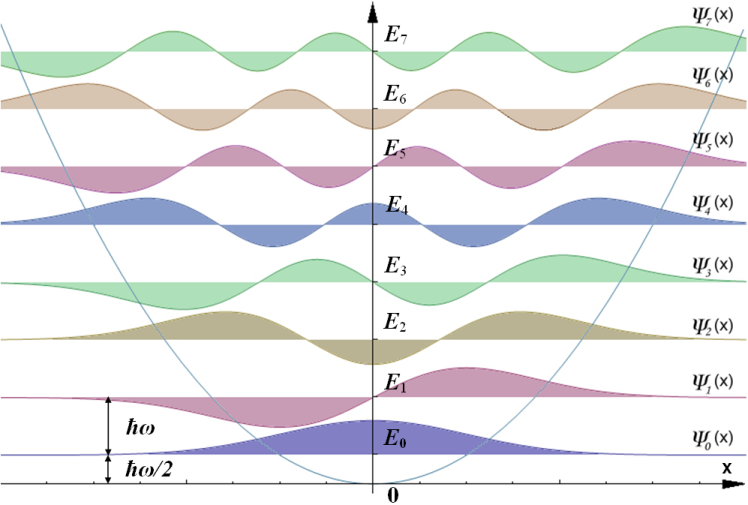 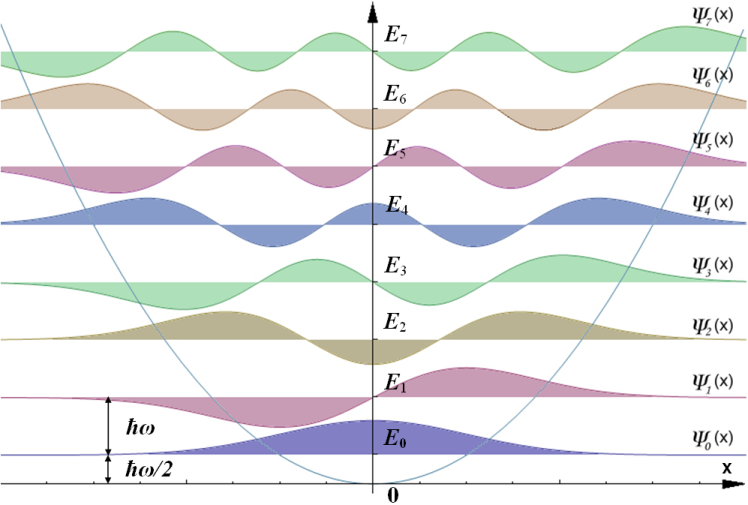 Diagrama de Jablonski
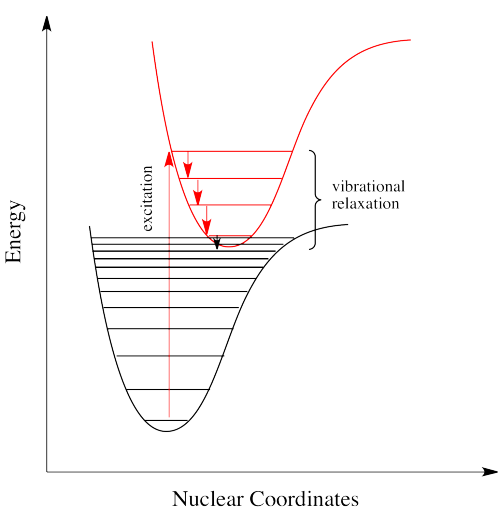 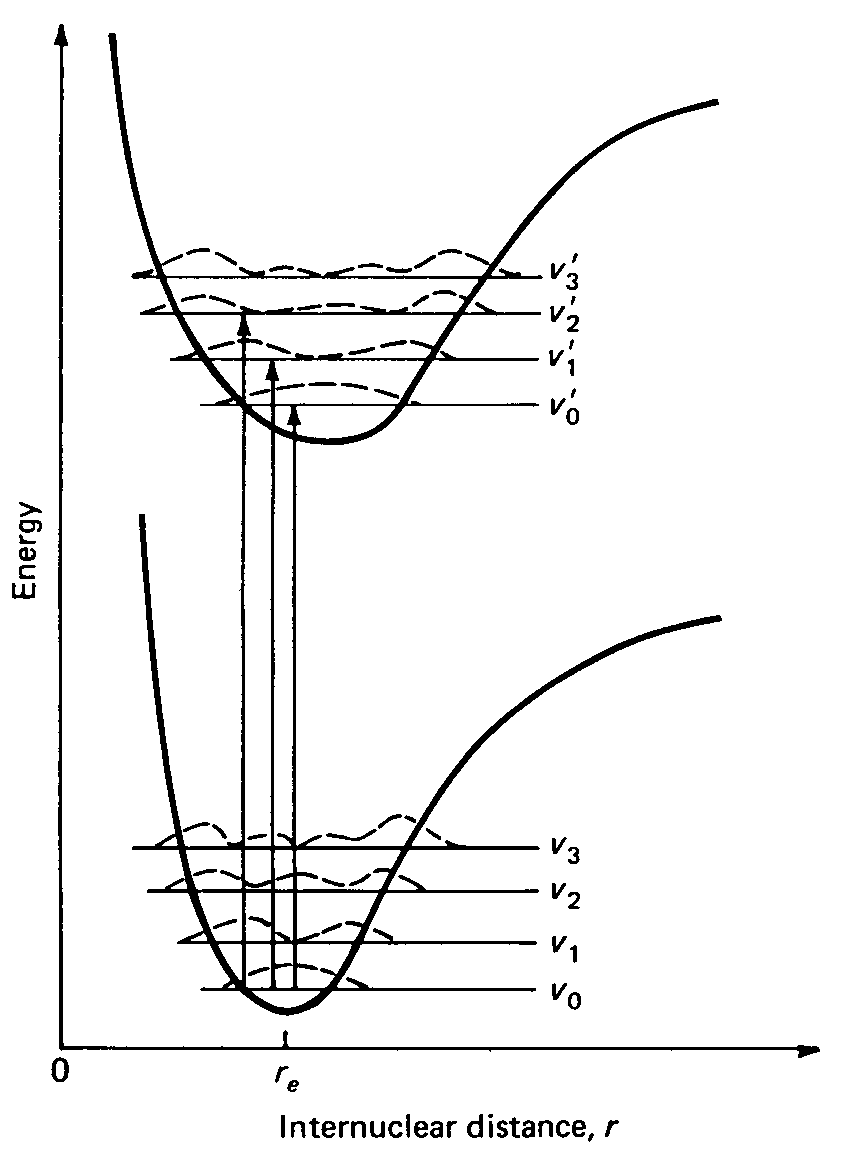 Regra de seleção
Δev = ±1
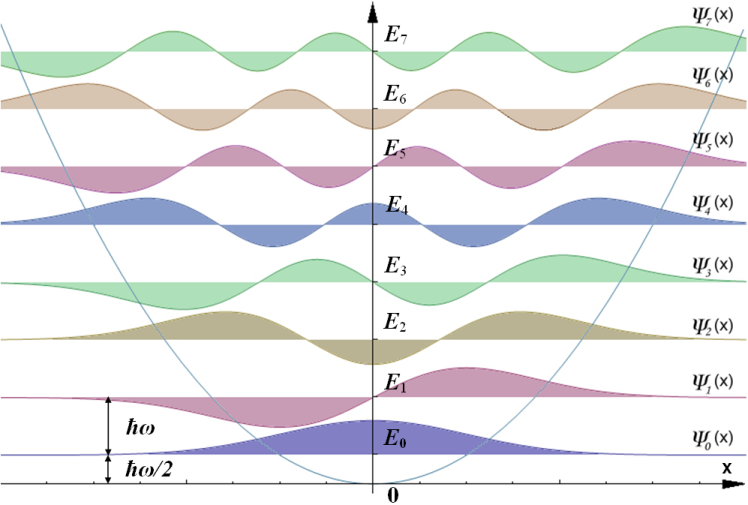 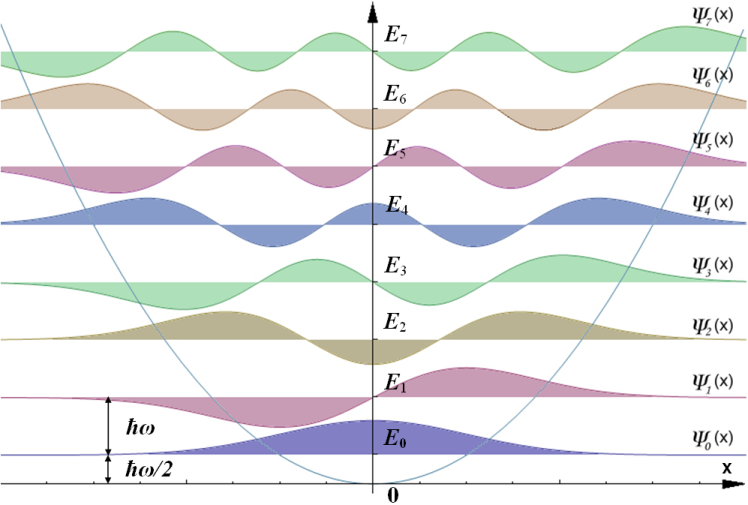 - Perdida através de colisões moleculares e transferência de calor;
-novo equilíbrio energético (relaxação vibracional);
Princípio de Franck-Condon: 
Durante transição eletrônica, como a ionização, a configuração nuclear da molécula não sofre mudanças significativas (10-15 s);
Durante transição eletrônica, uma mudança de um nível de energia vibracional para outro será mais provável de acontecer se as duas funções de onda vibracional se sobrepuserem mais significativamente.
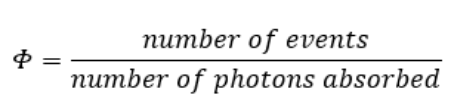 Quantum Efficiency of Fluorophores

- Range: 0 (no fluorescence) to 1 (maximum fluorescence)
- Factors affecting quantum efficiency:
  * Molecular structure;
  * Environment (solvent, pH, temperature);
  * Photobleaching (irreversible destruction of the fluorophore);
  * Quenching (presence of other molecules that can transfer energy from the excited fluorophore without the emission of a photon)
- Importance: Key parameter in fluorescence-based applications (microscopy, flow cytometry, sensing) for sensitivity and accuracy.
Espectro de fluorescência
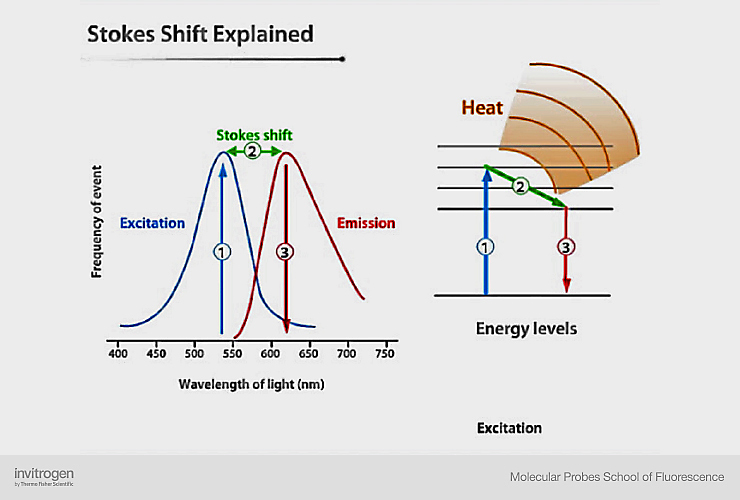 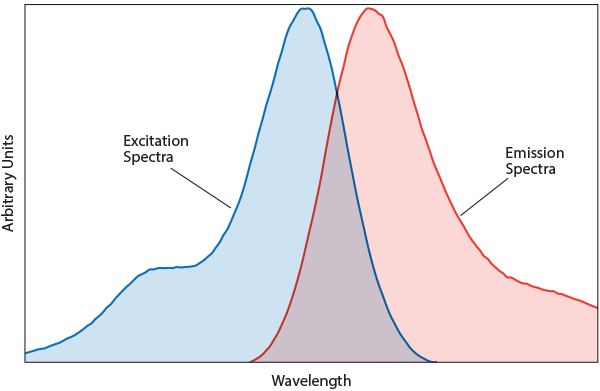 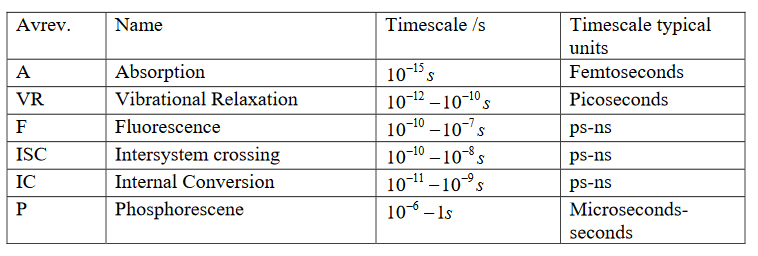 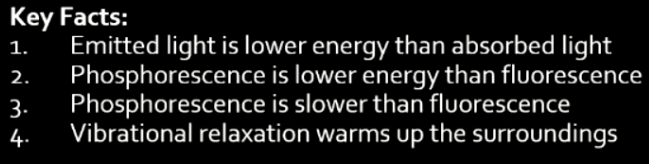 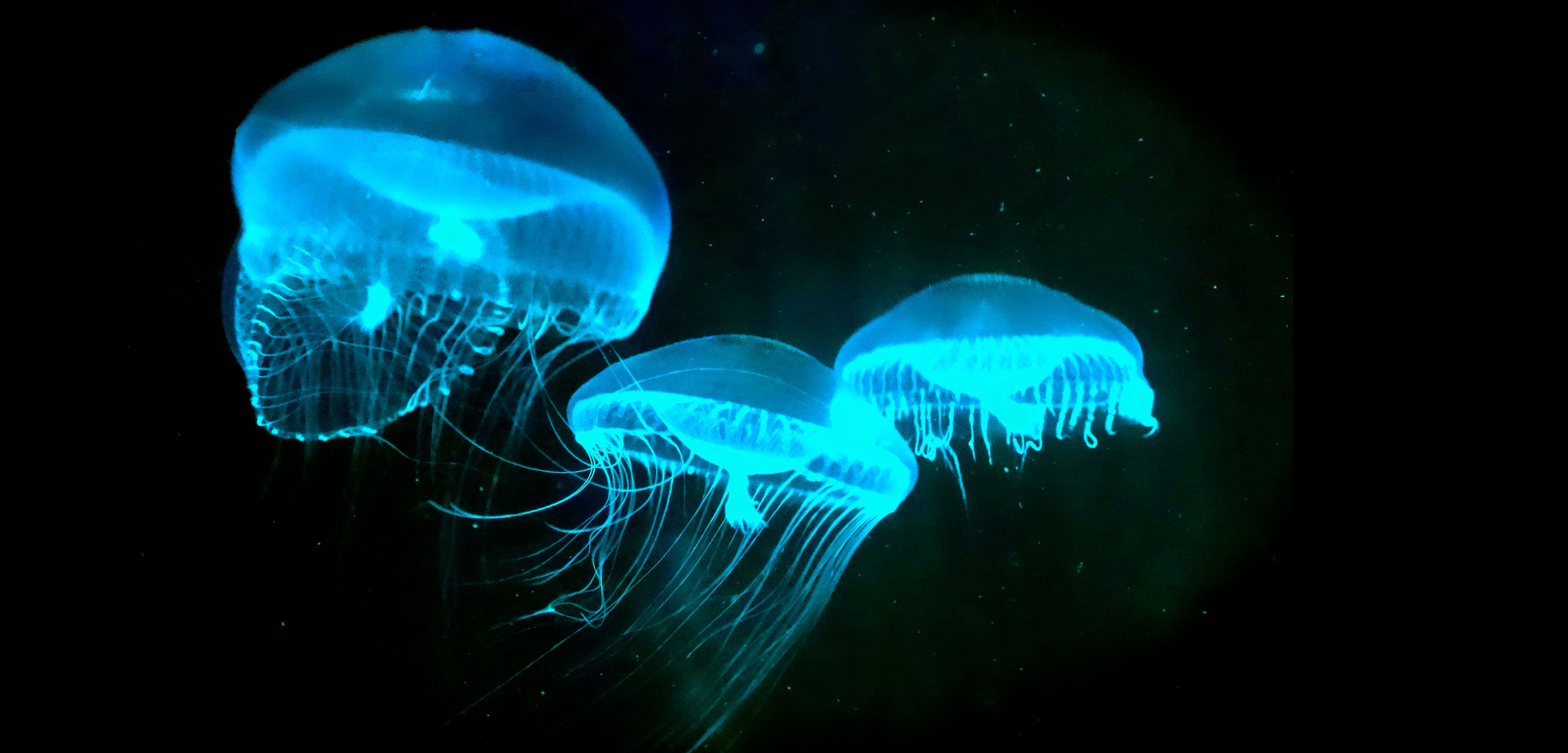 Green Fluorescent Protein (GFP)
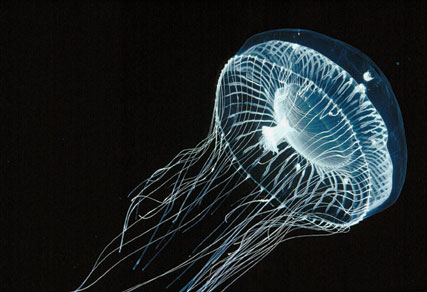 Agua-viva Aequorea victoria
Fluoróforo intrínseco
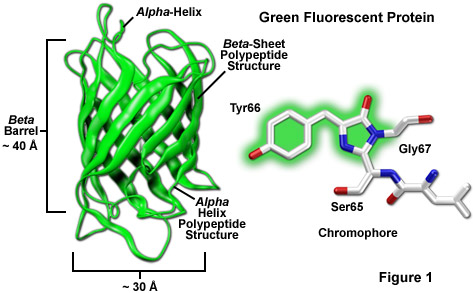 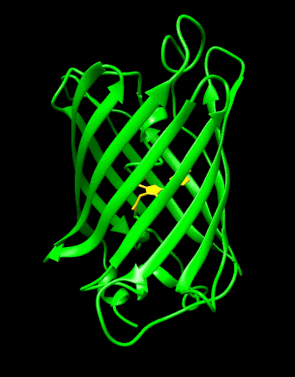 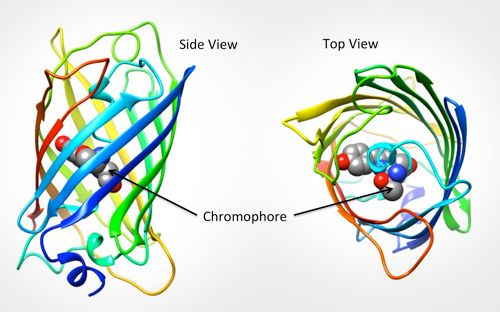 4-(p-hydroxybenzylidene)imidazolidin-5-one (HBI)
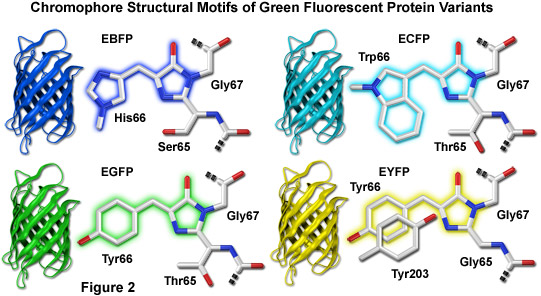 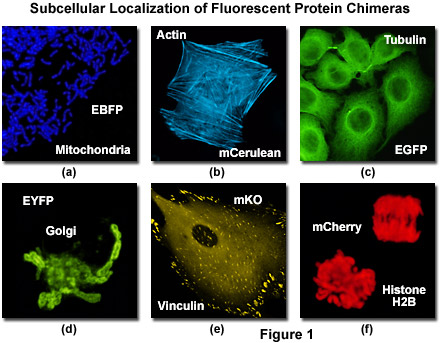 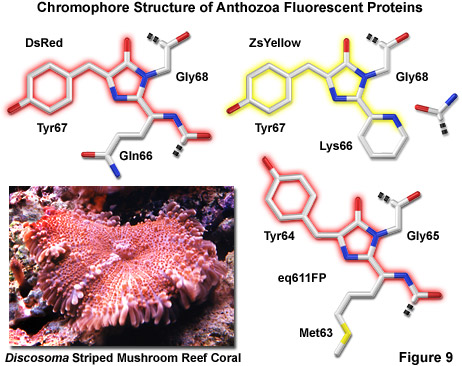 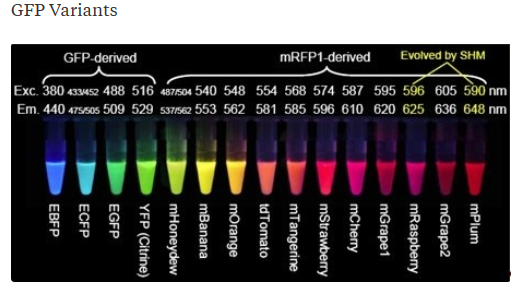 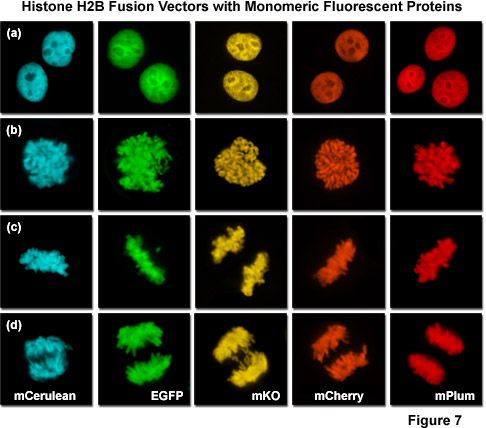 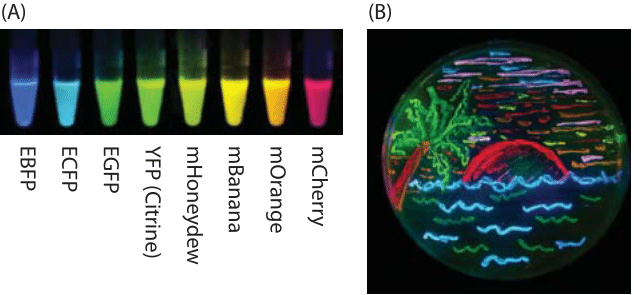 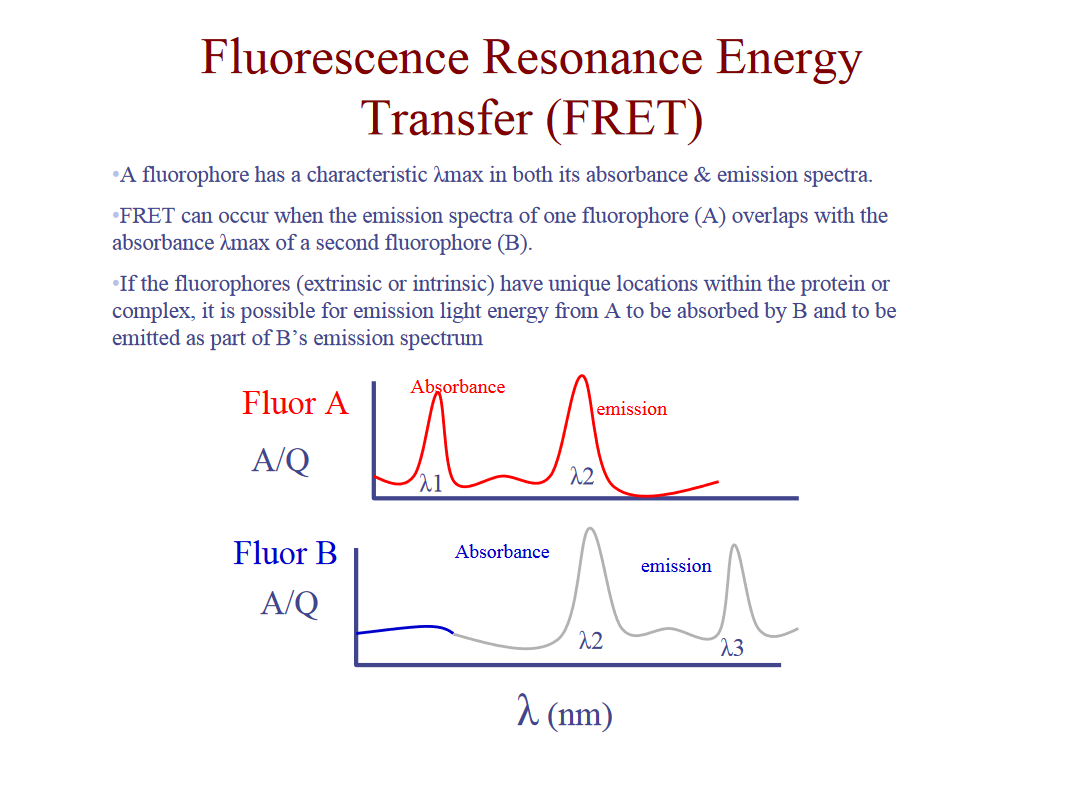 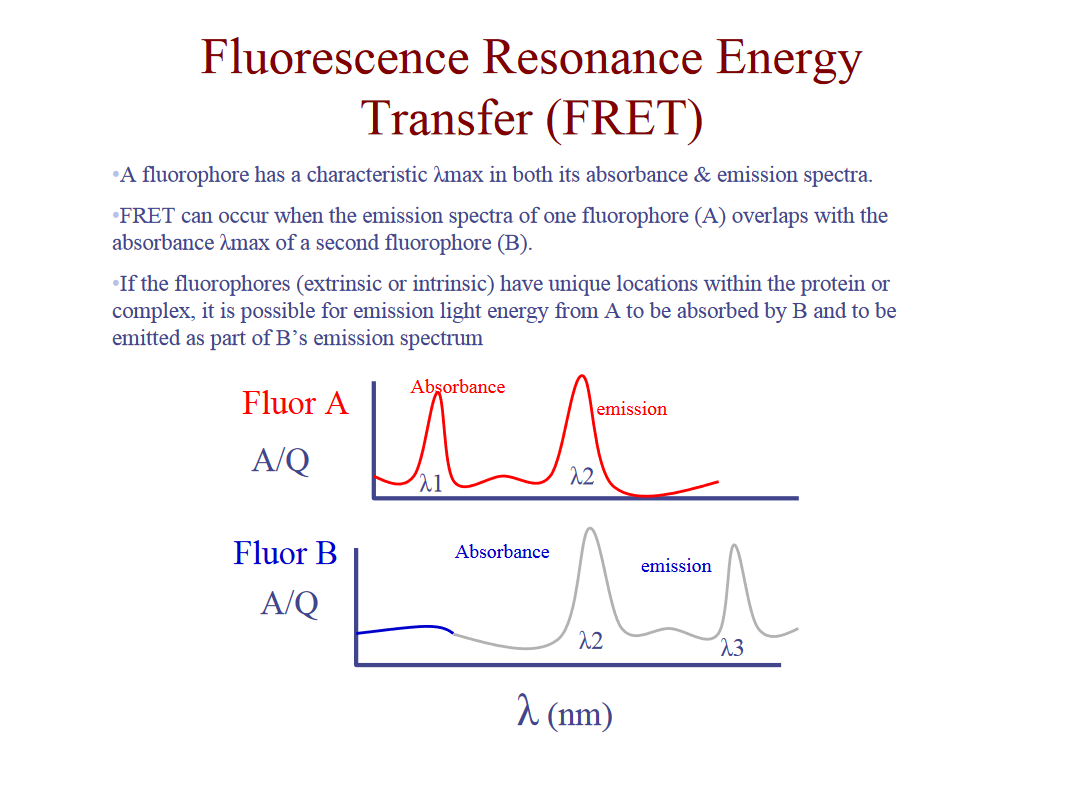 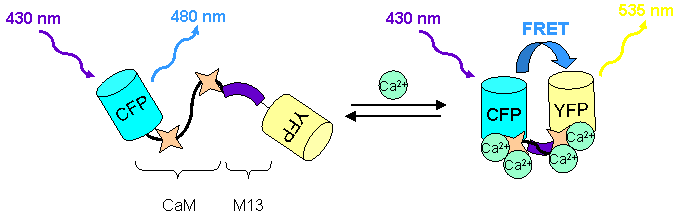 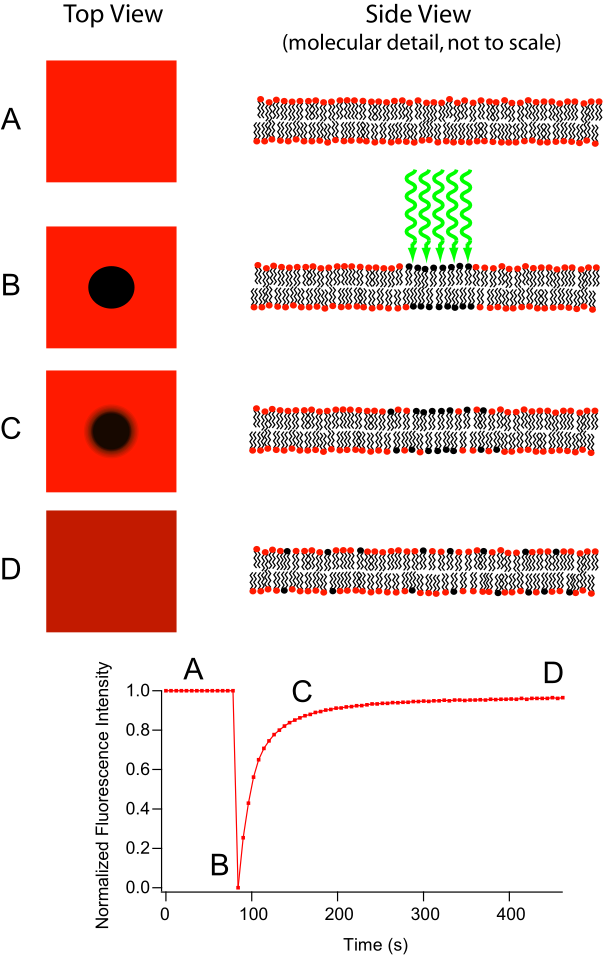 Fluorescence recovery after photobleaching (FRAP) is a method for determining the kinetics of diffusion through tissue or cells.
Photobleaching: é a destruição fotoquímica de um fluoróforo.
GFP: 104–105 photons; 0.1–1.0 second lifetime.
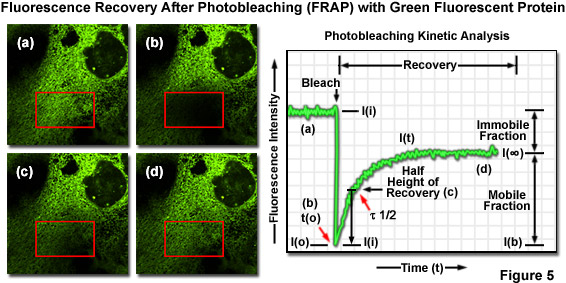 Anisotropia de fluorescência ou polarização de fluorescência: a luz emitida por um fluoróforo tem intensidades desiguais ao longo de diferentes eixos de polarização.
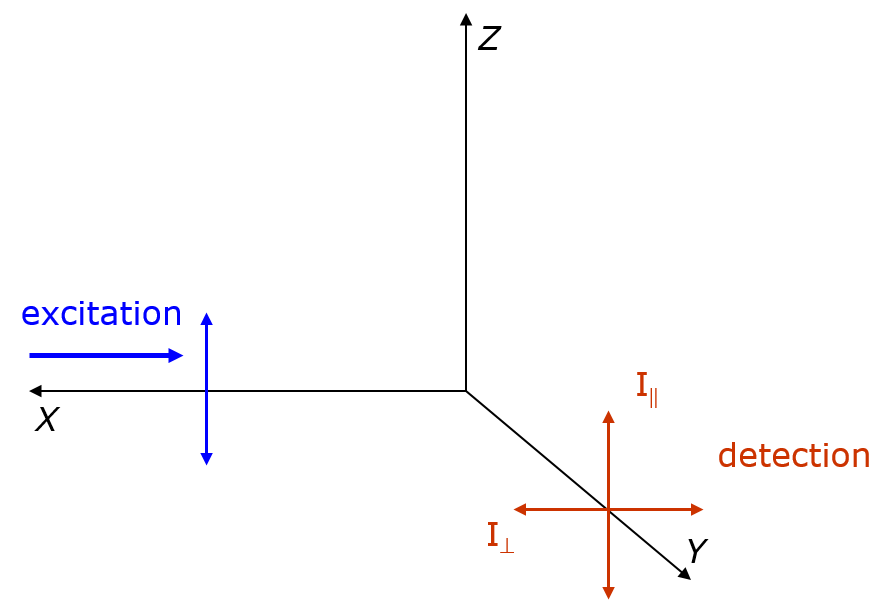 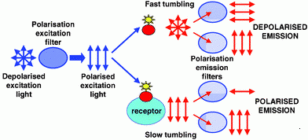 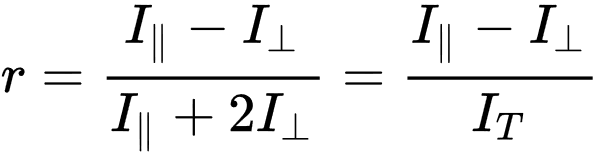 Isotiocianato de fluoresceína
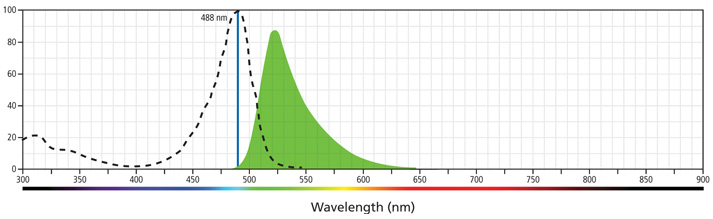 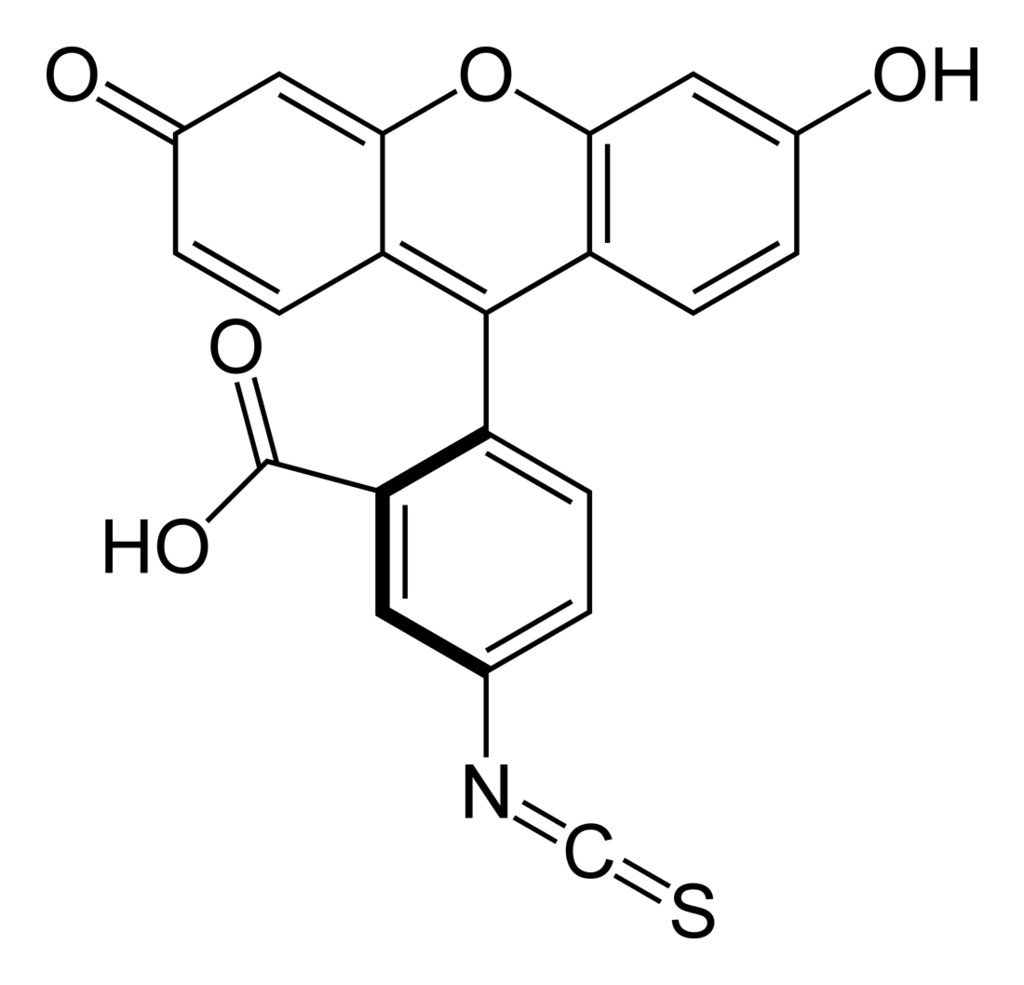